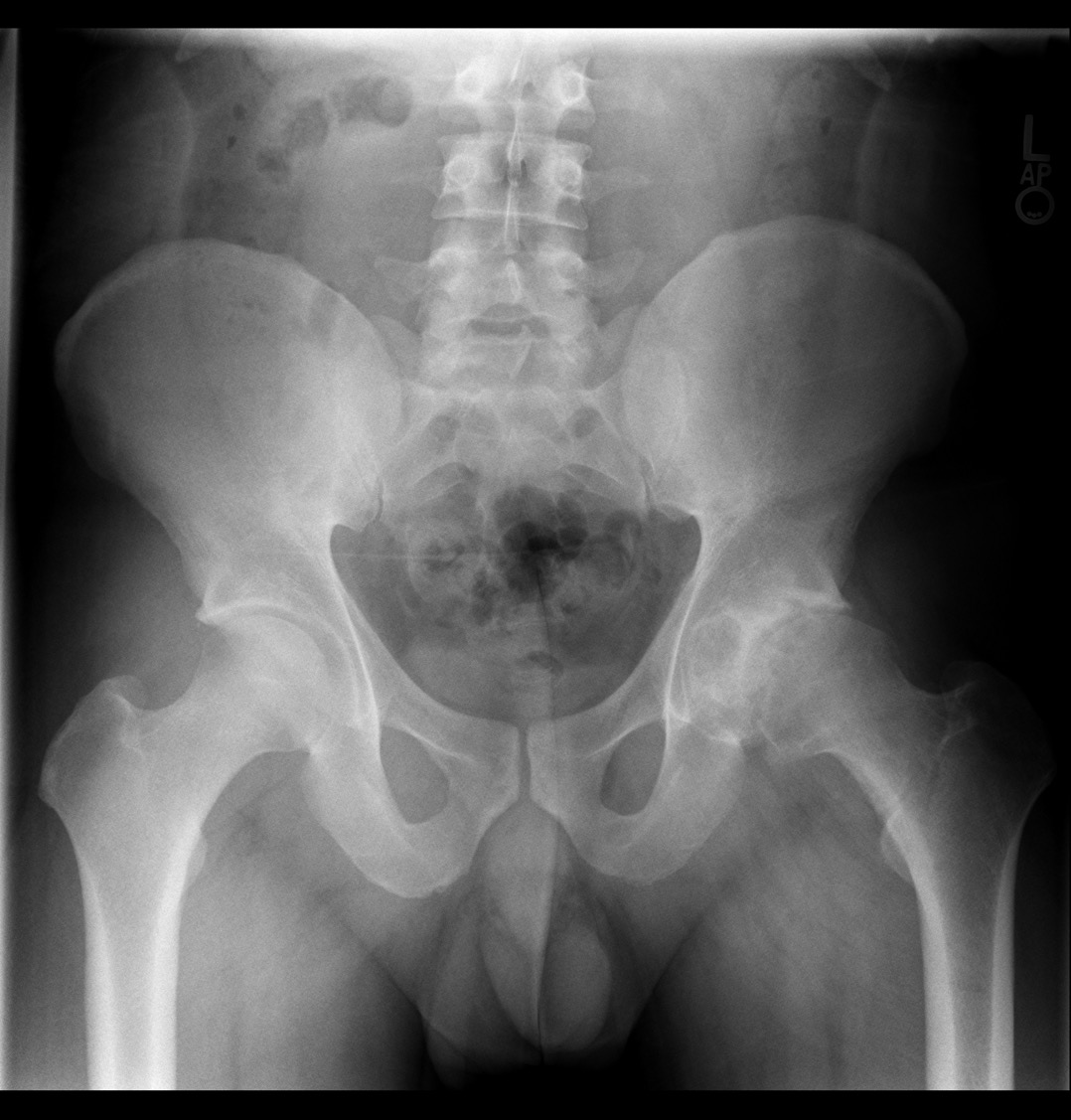 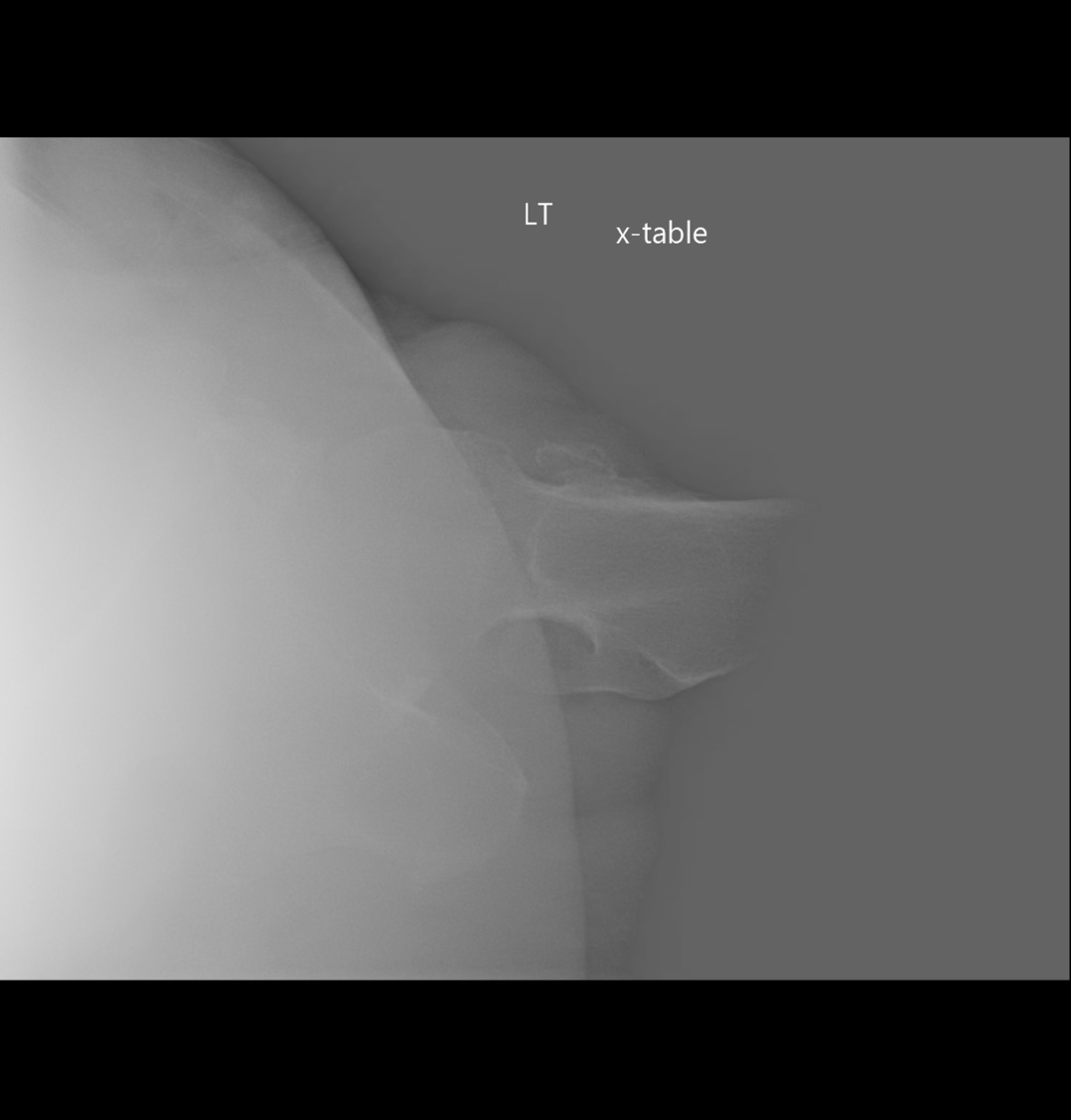 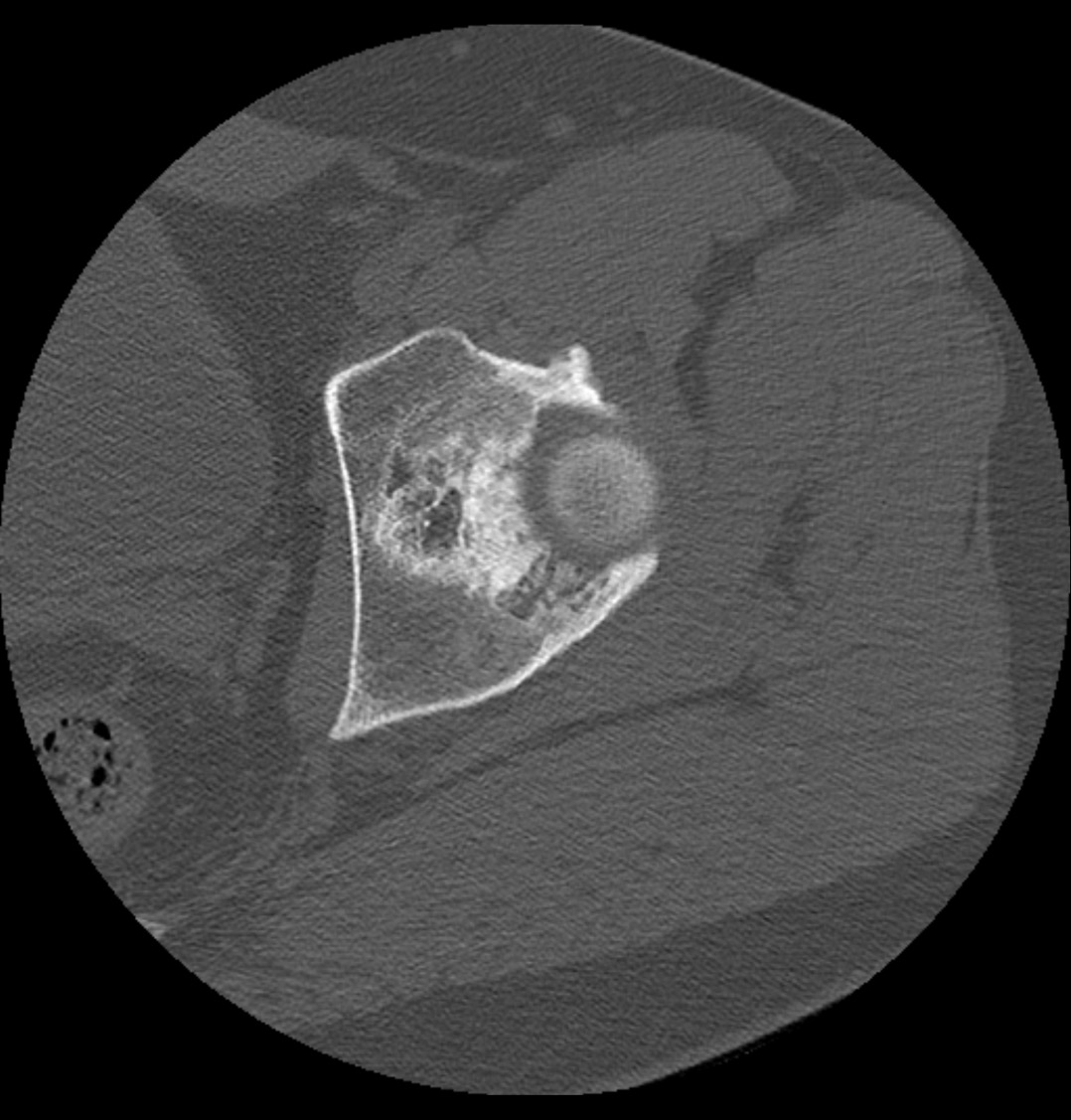 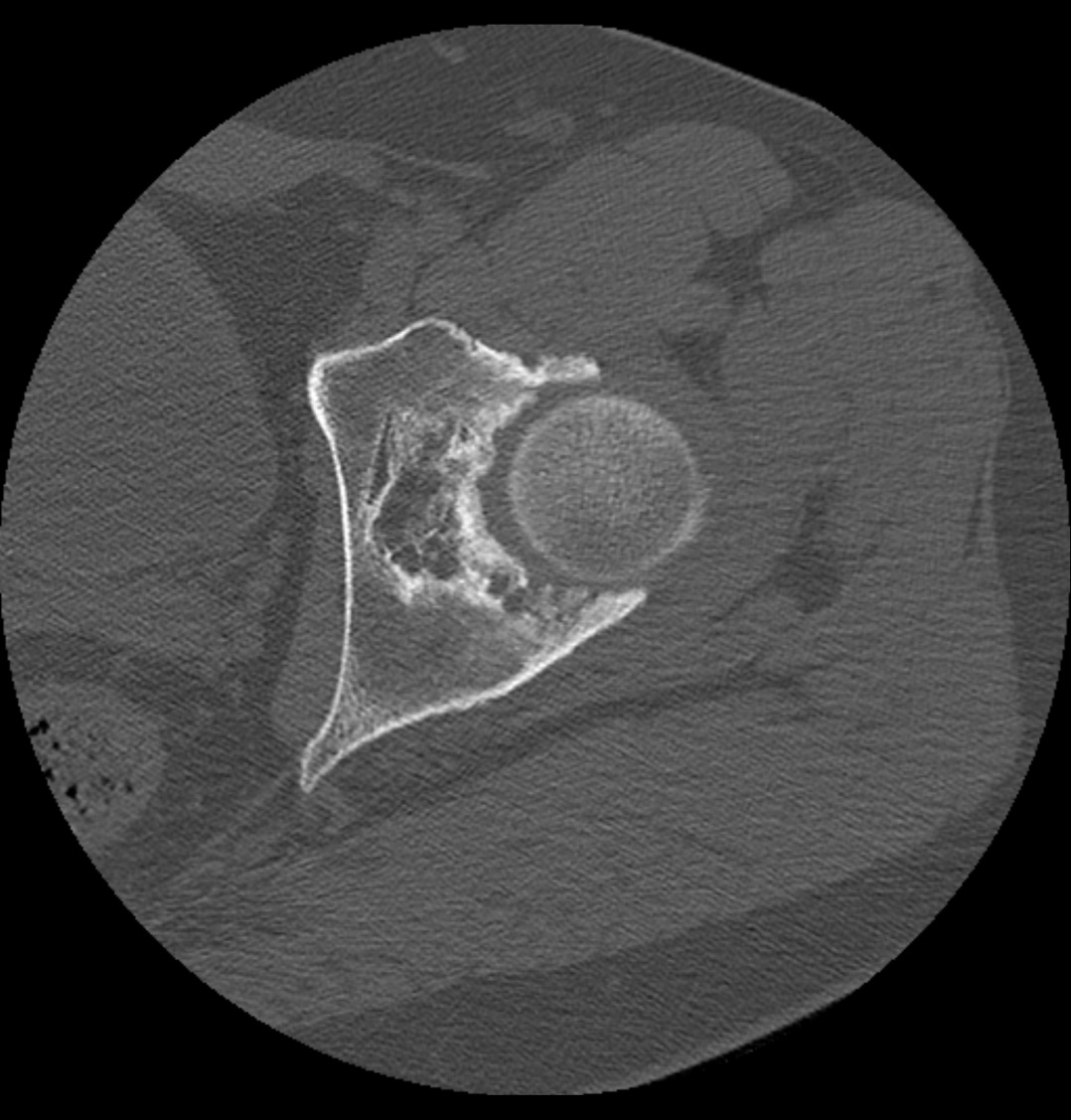 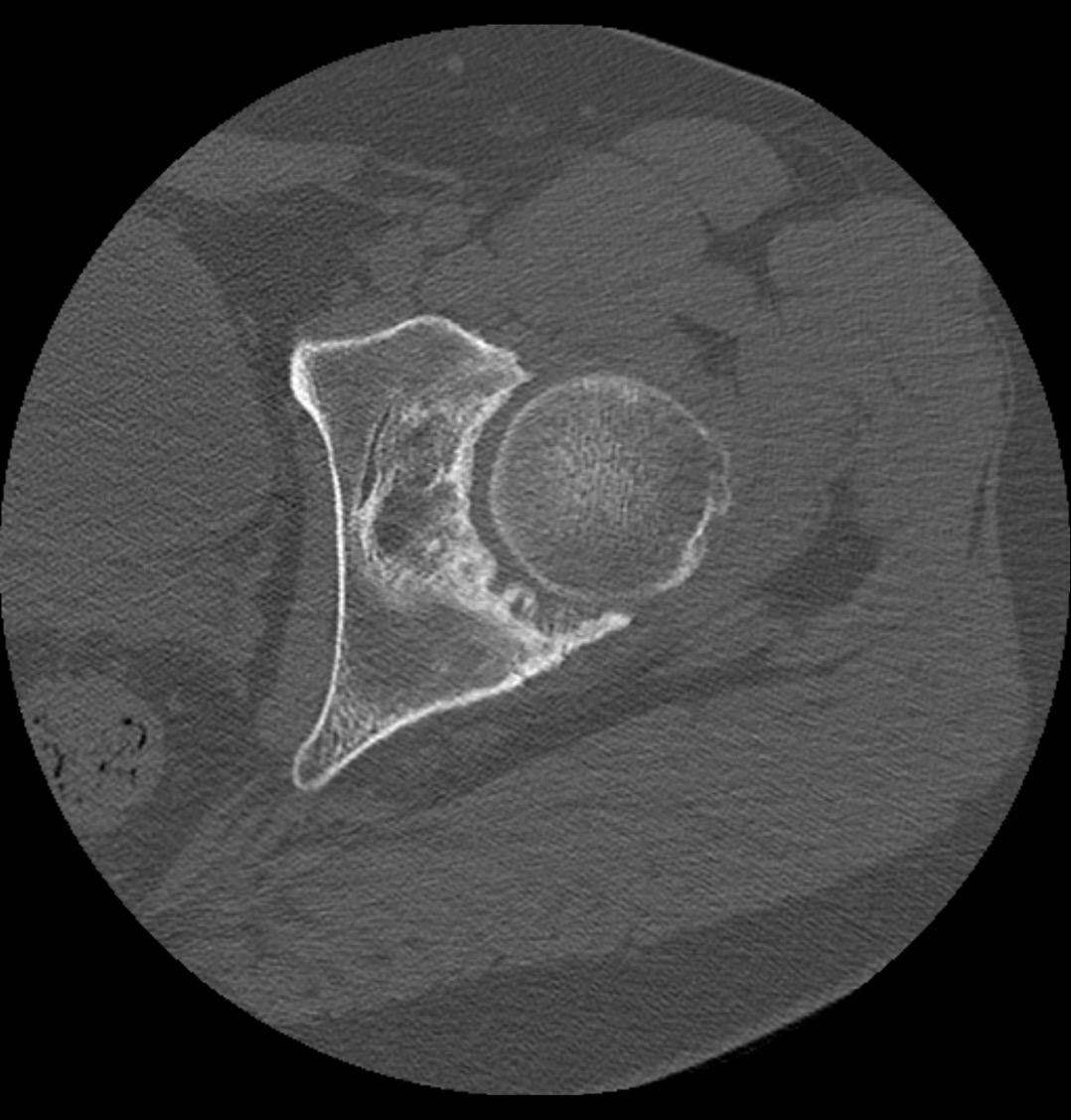 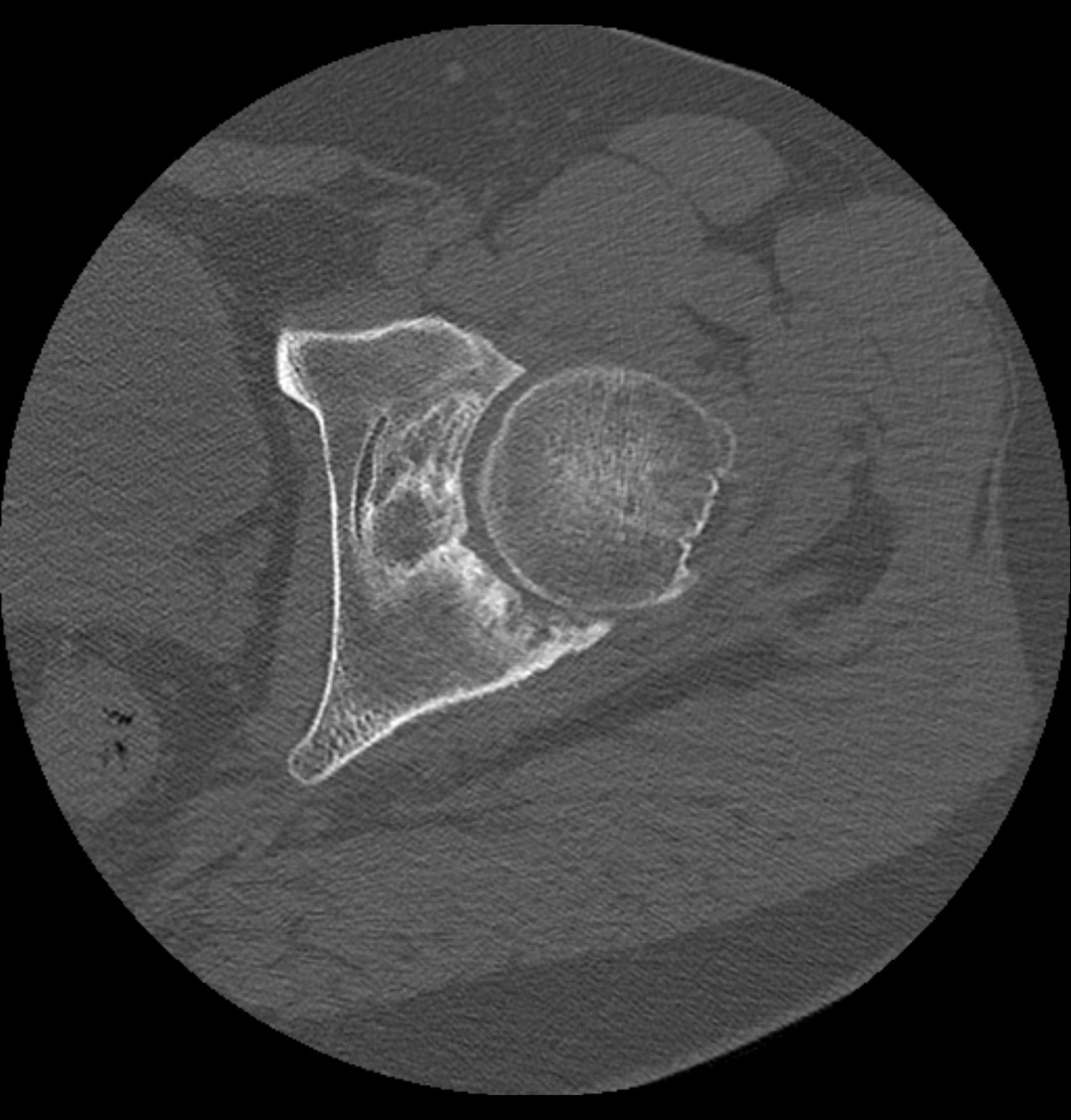 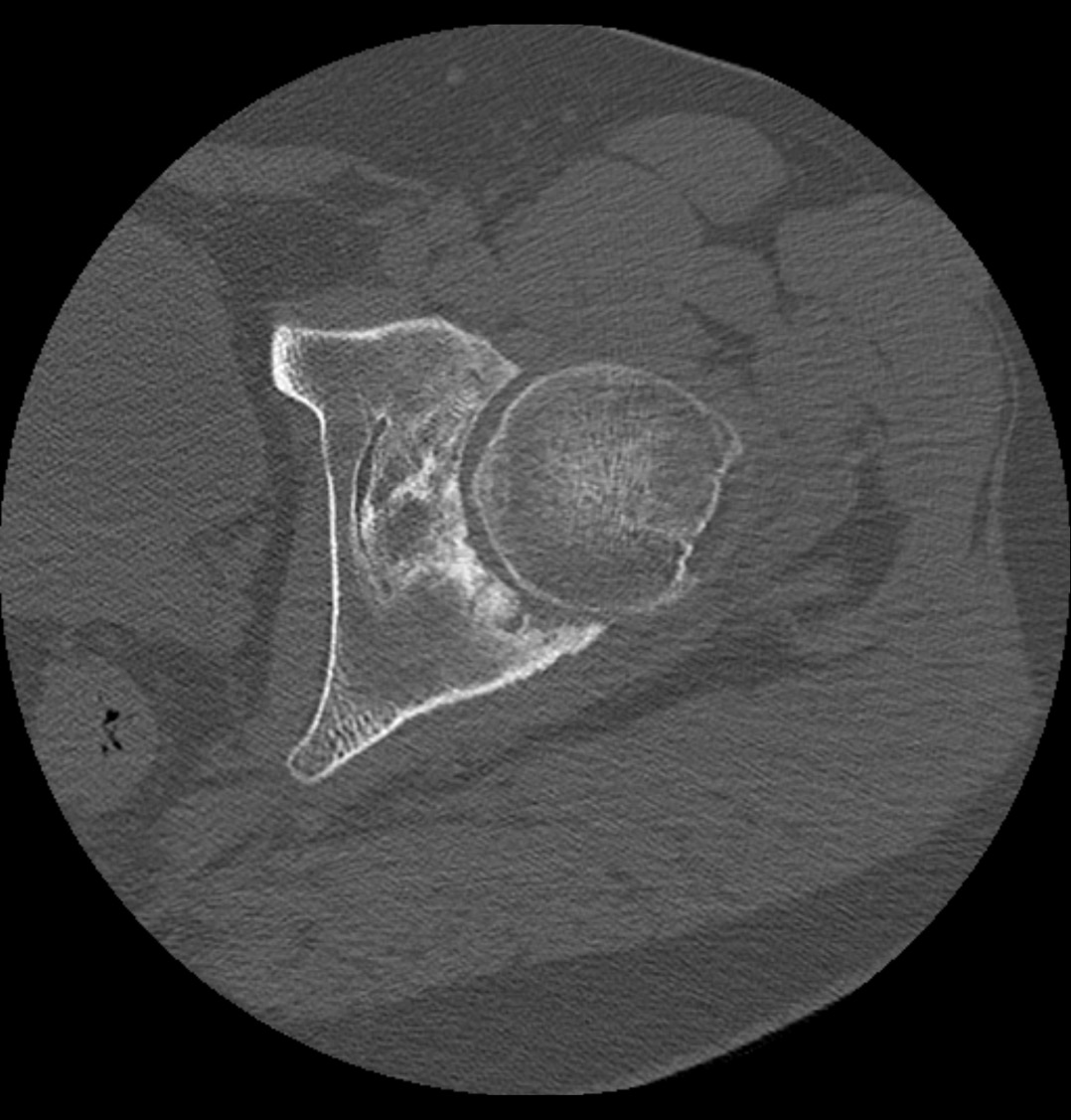 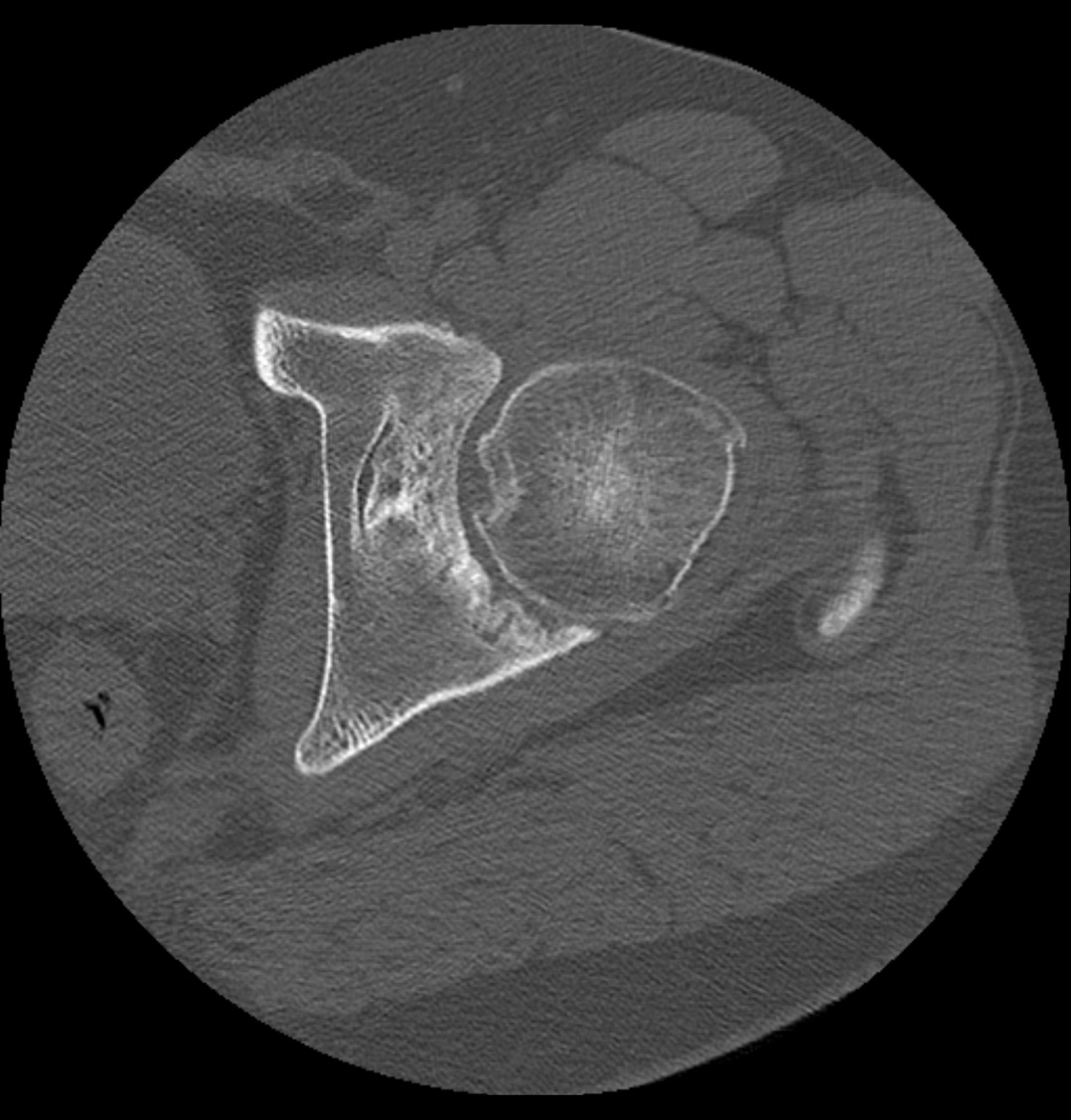 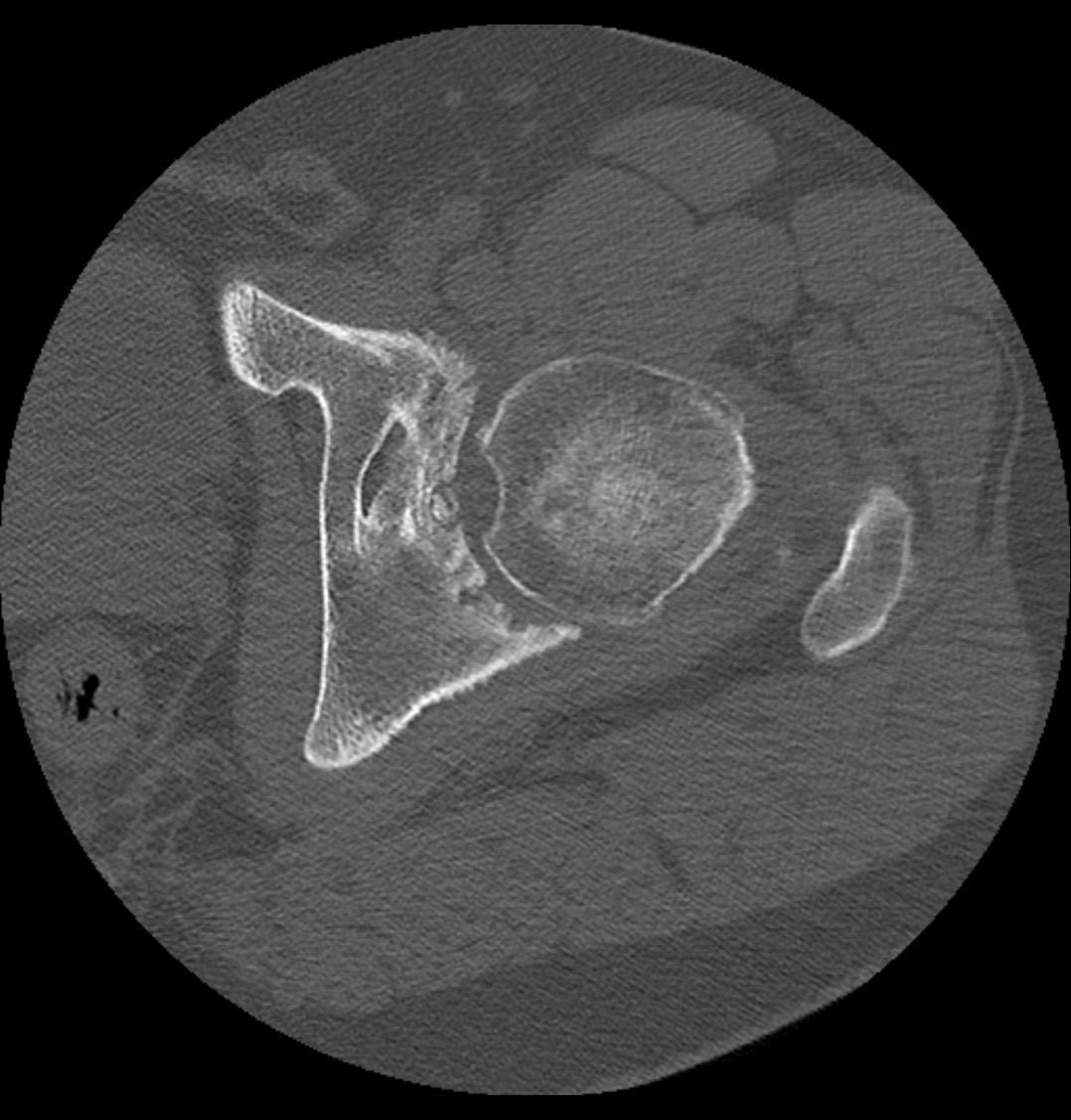 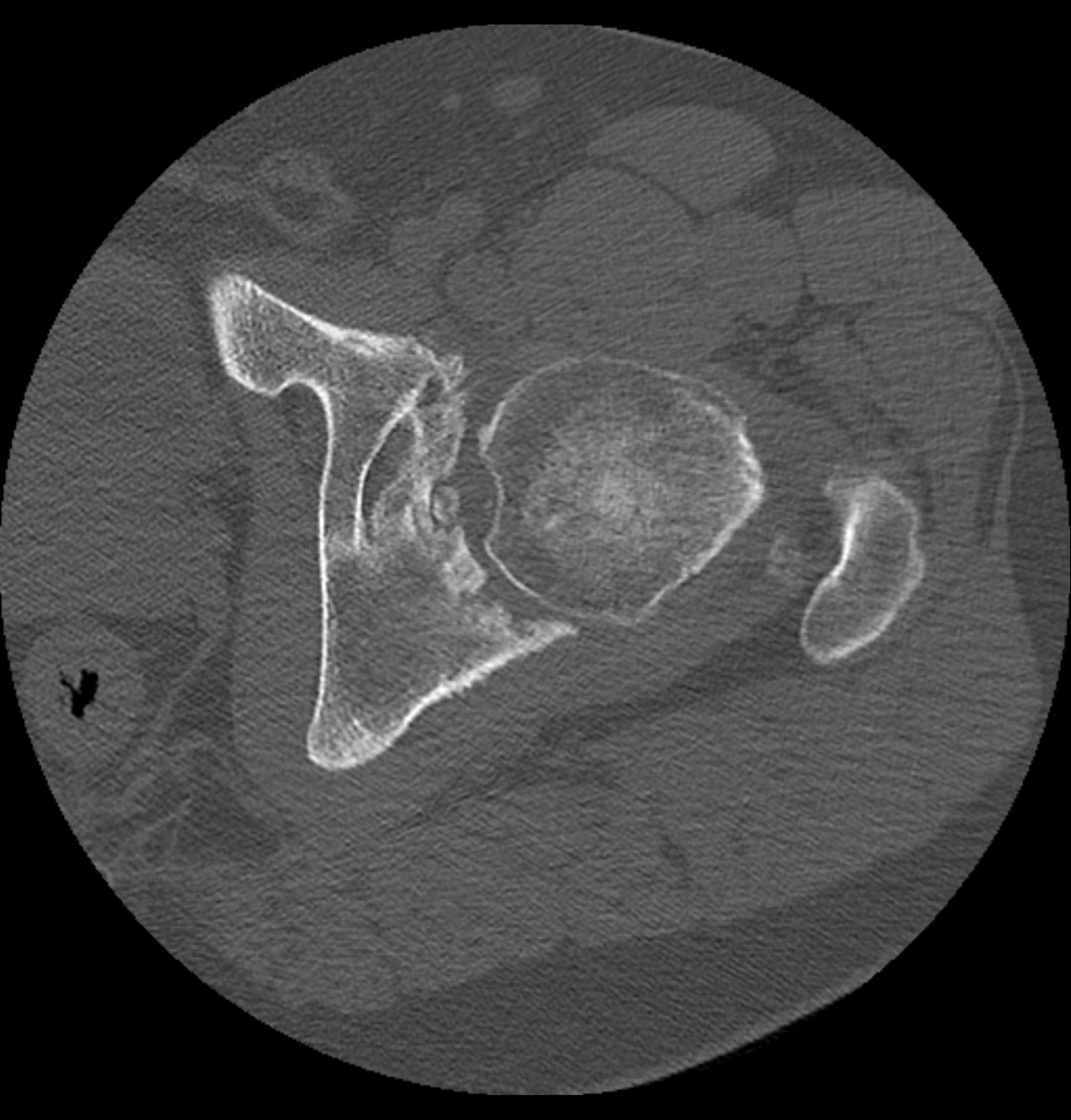 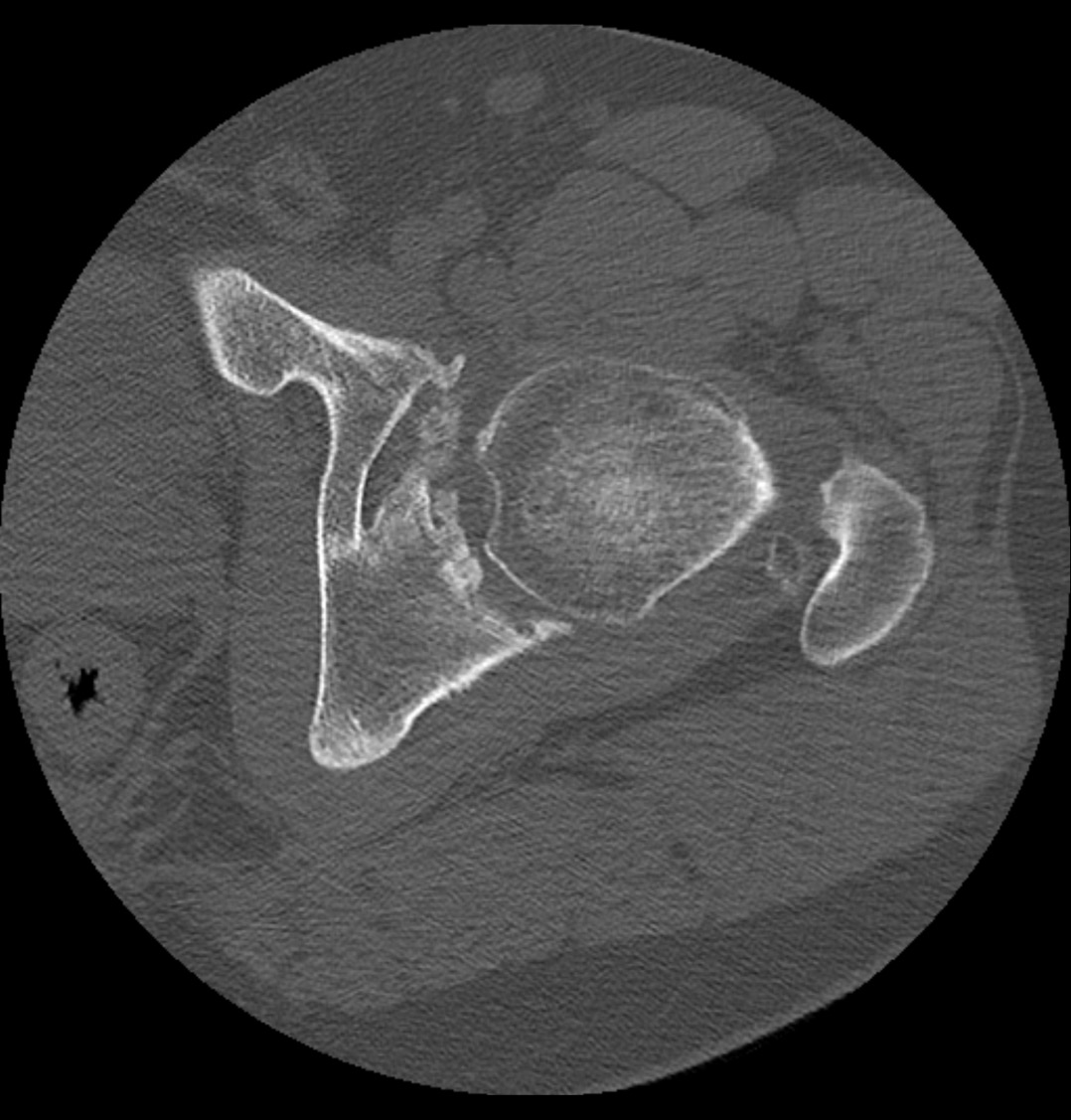 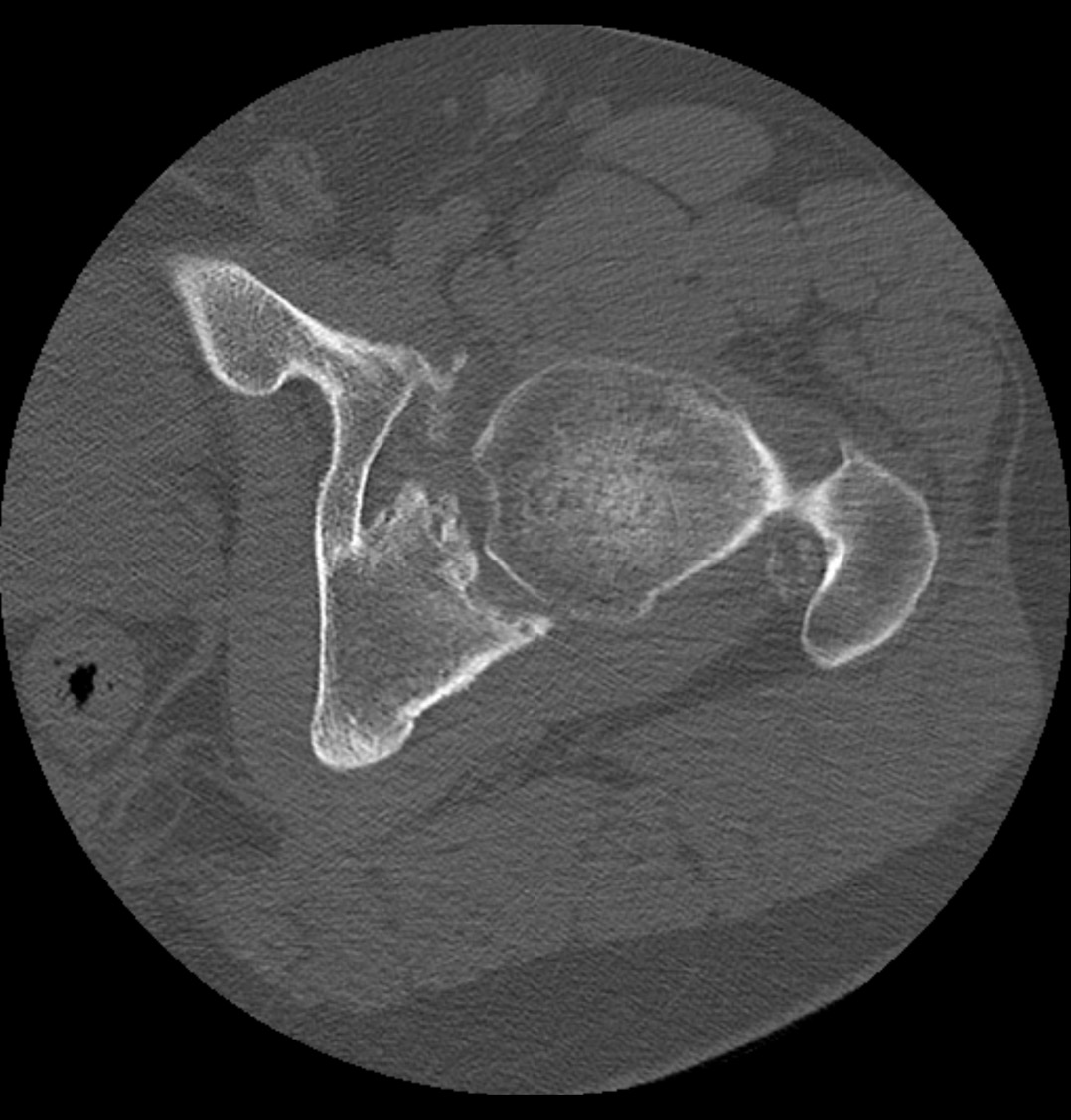 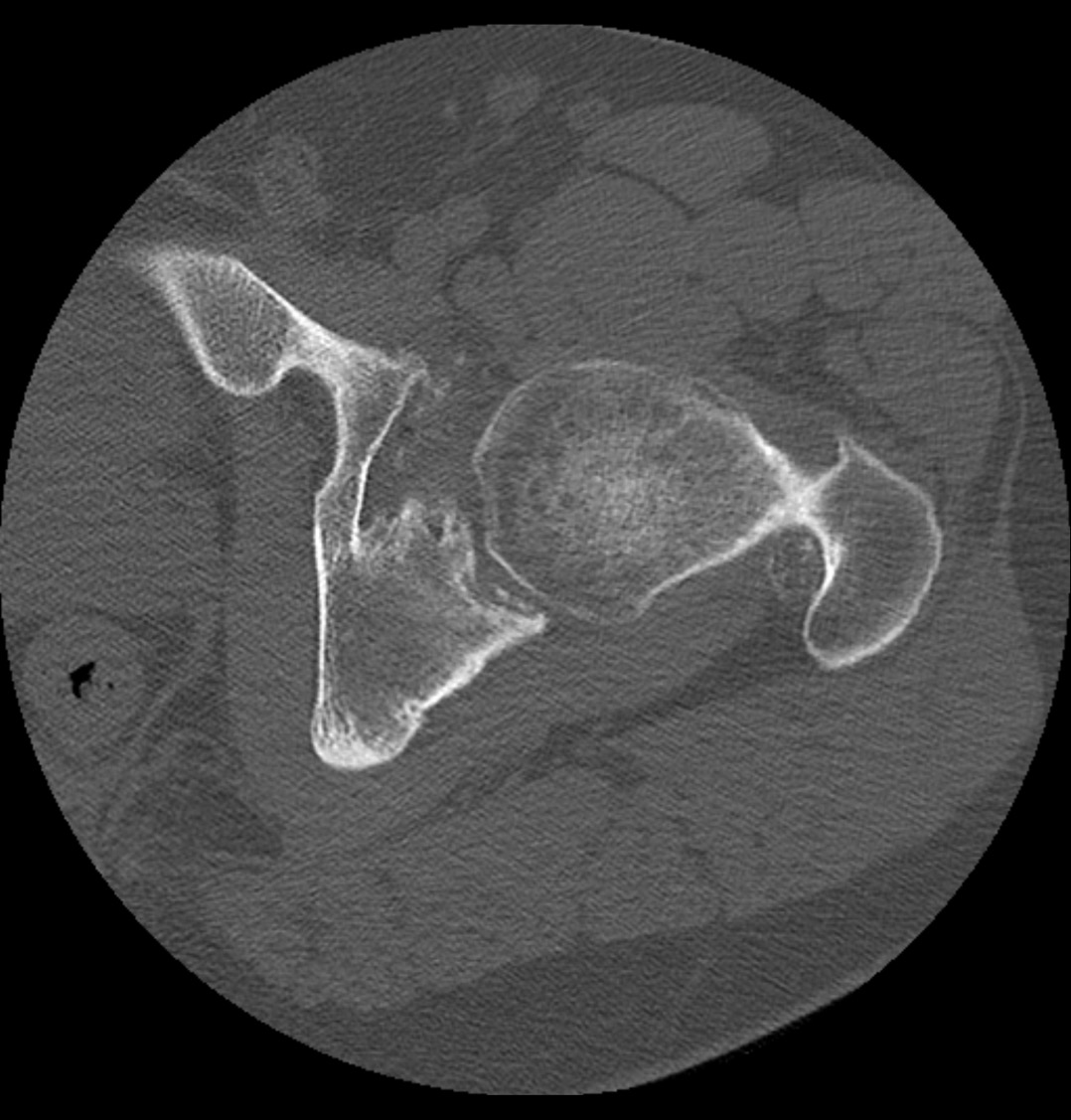 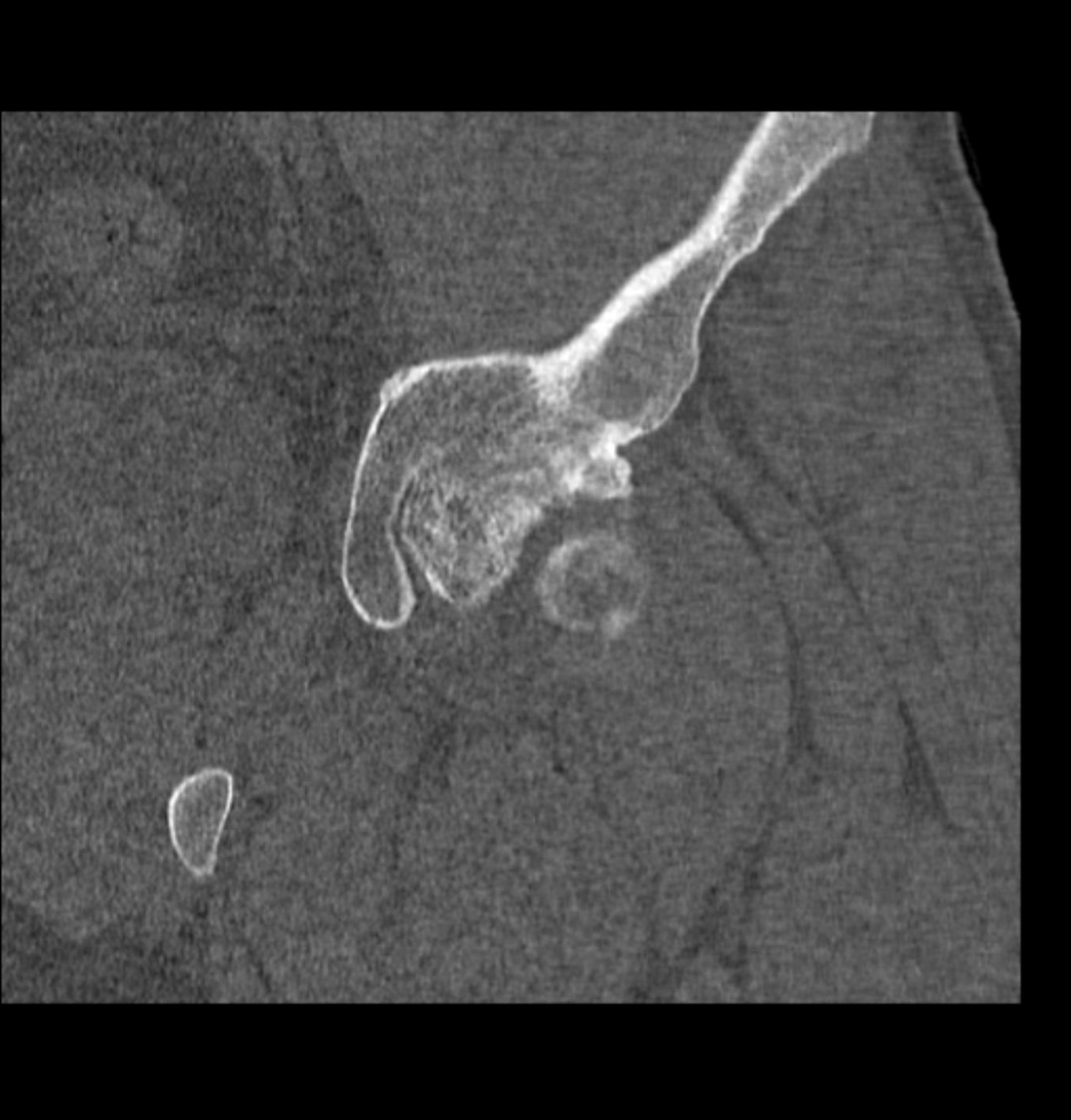 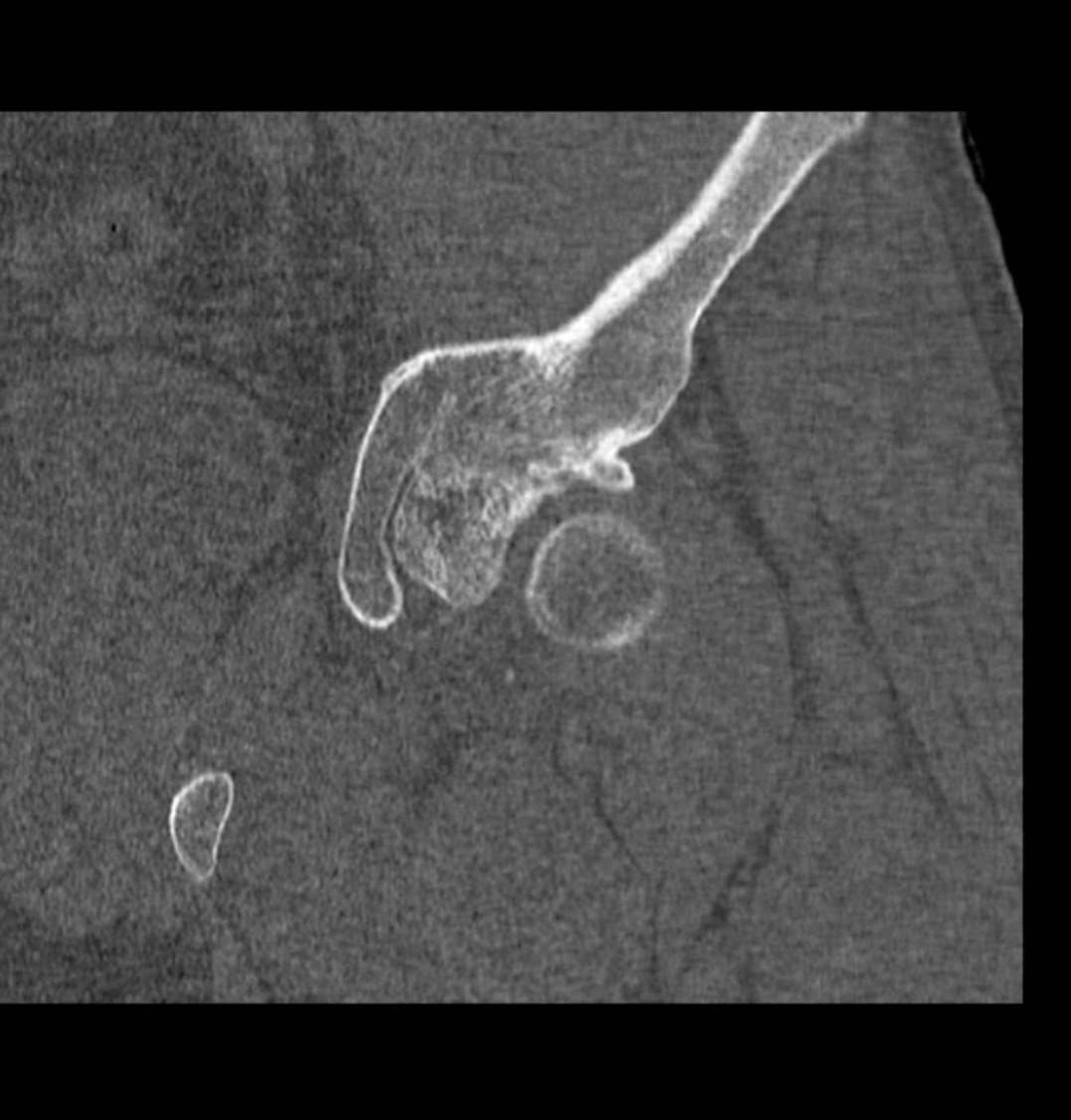 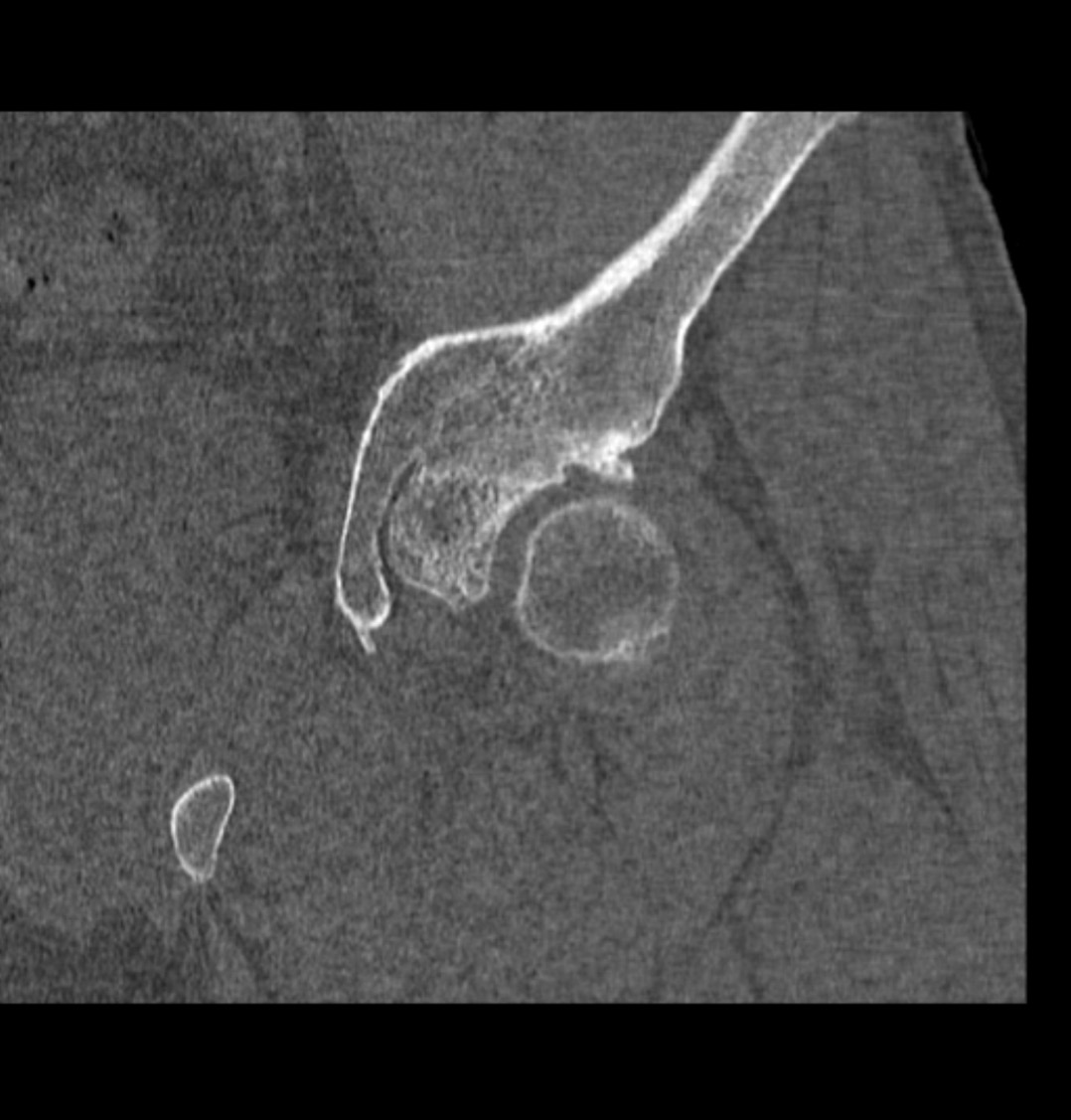 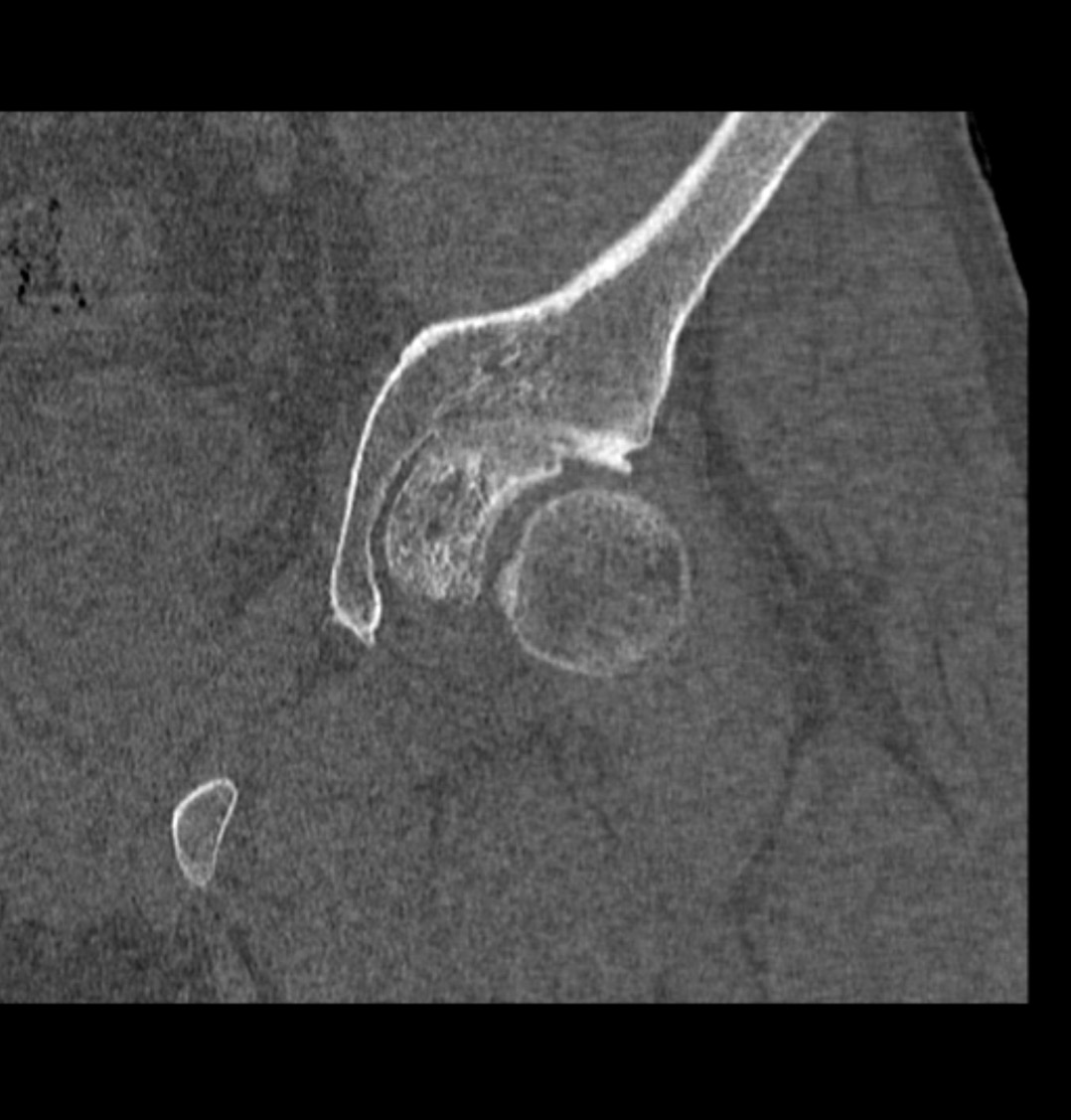 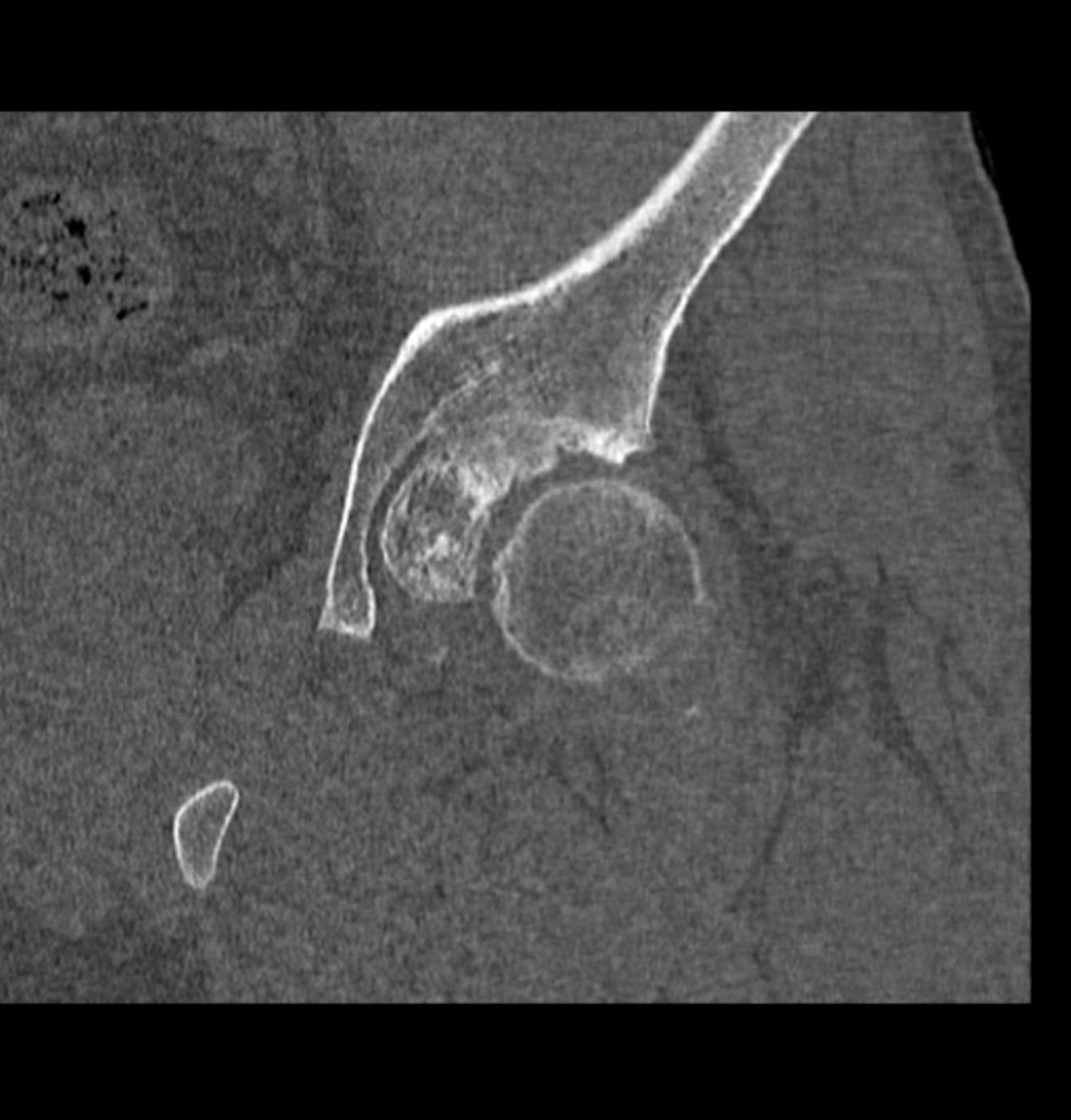 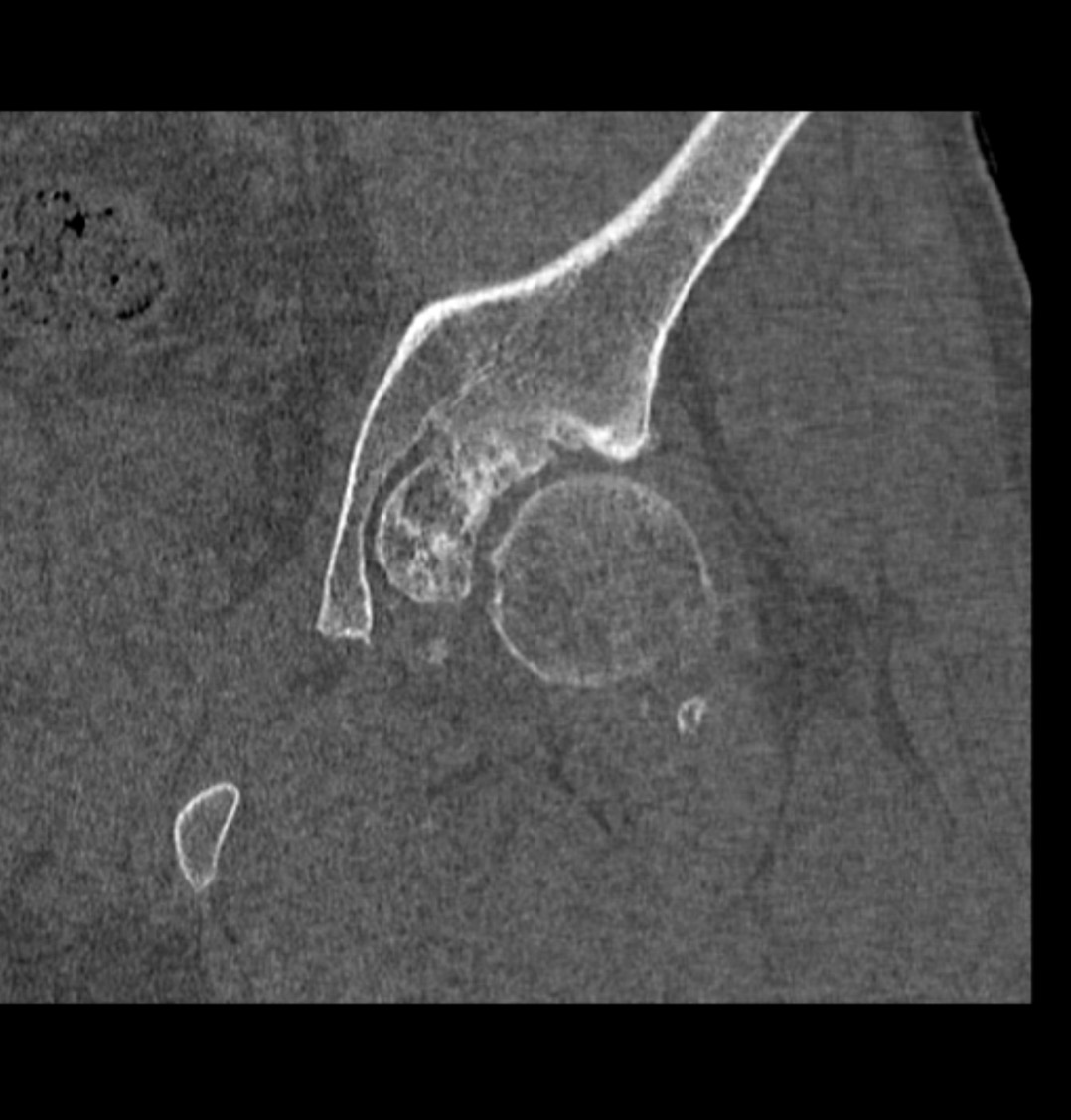 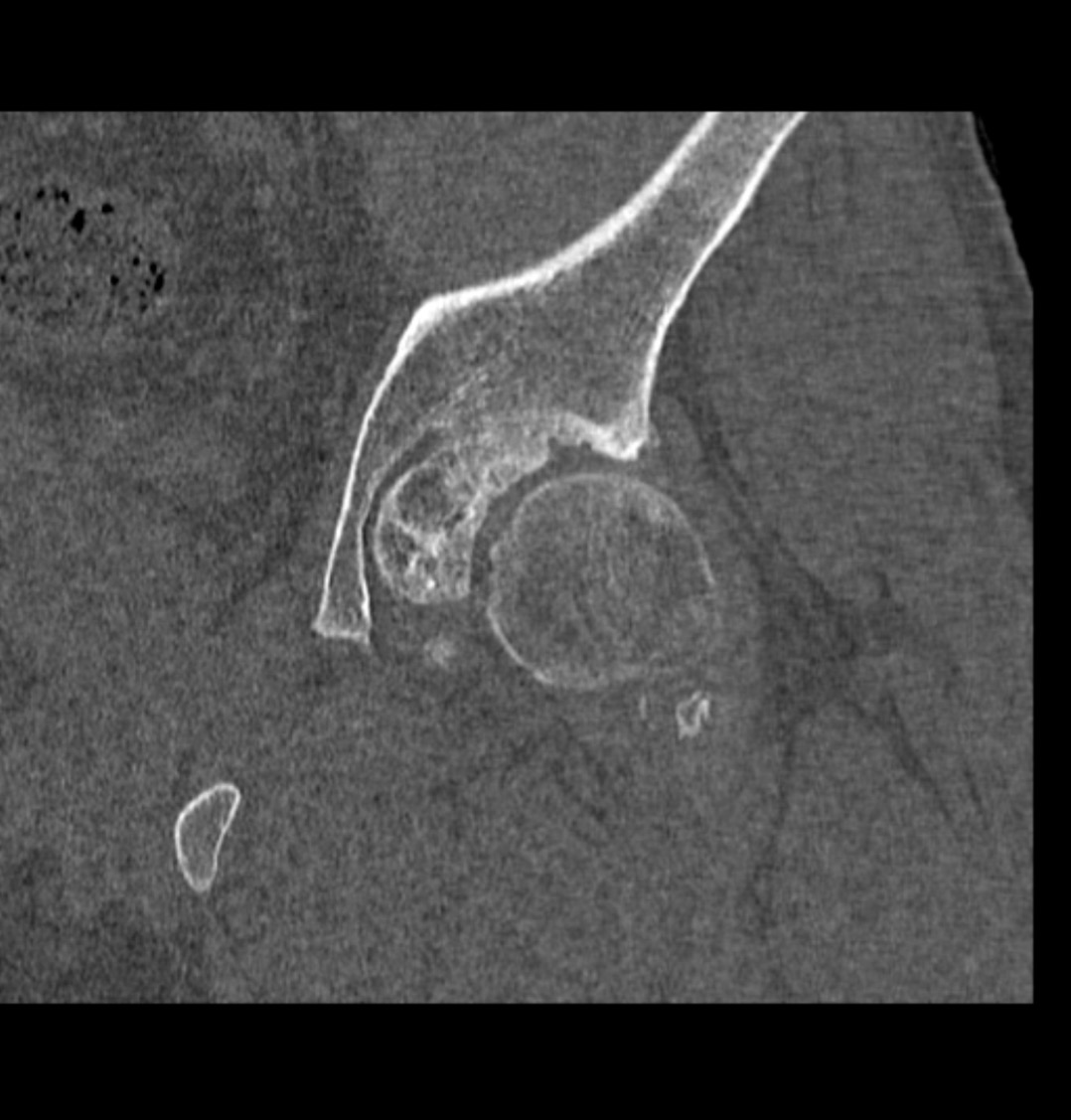 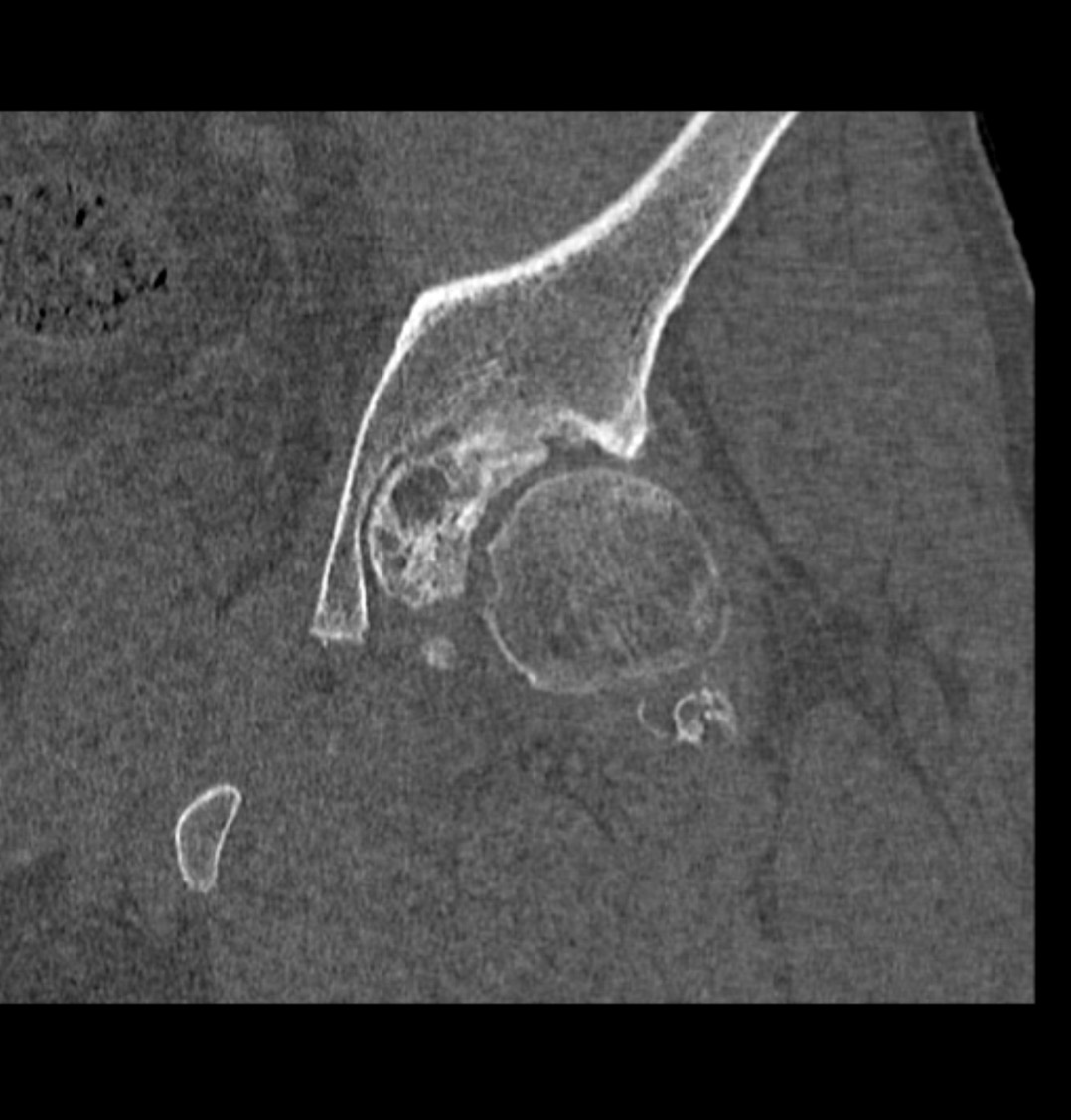 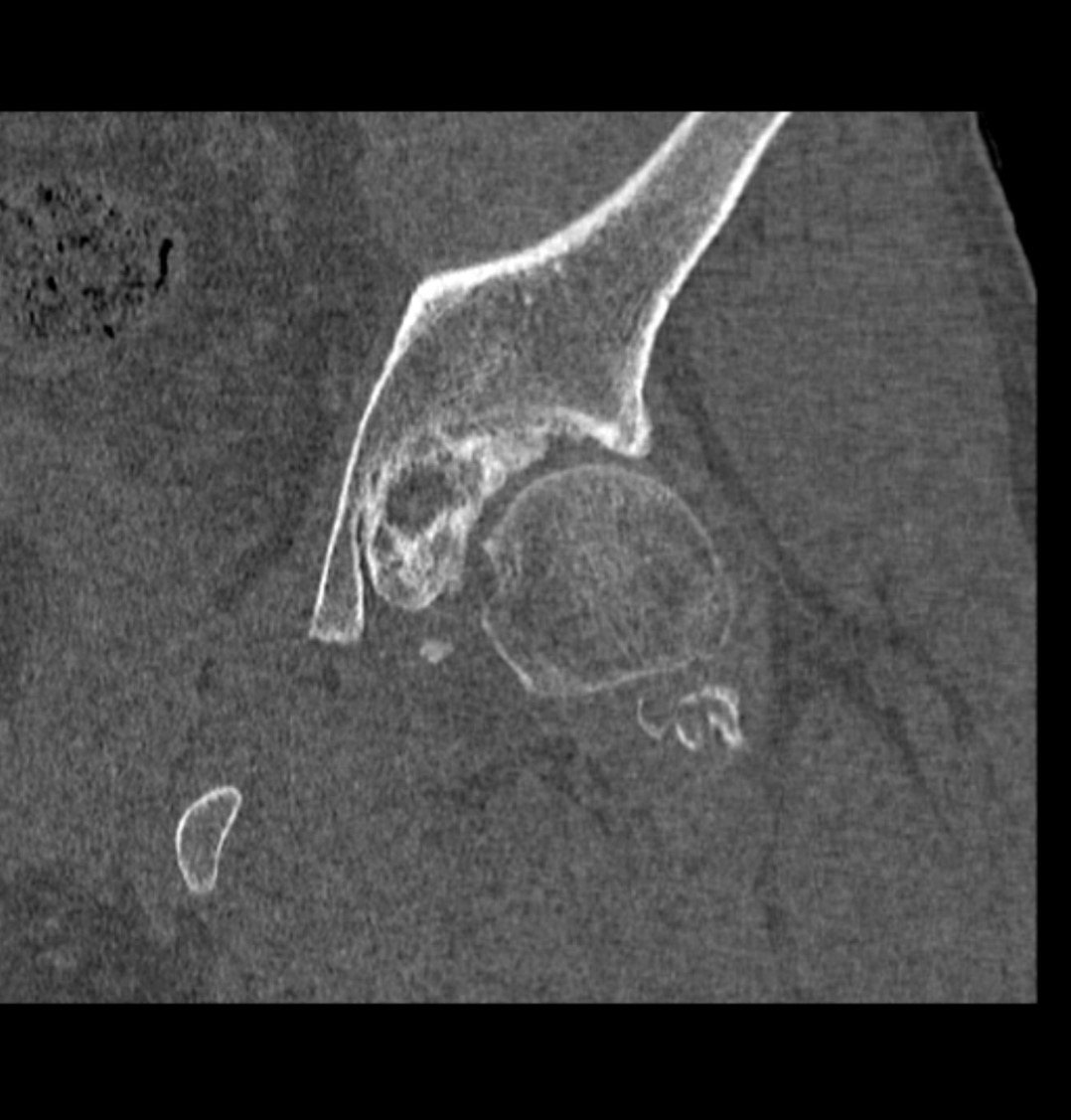 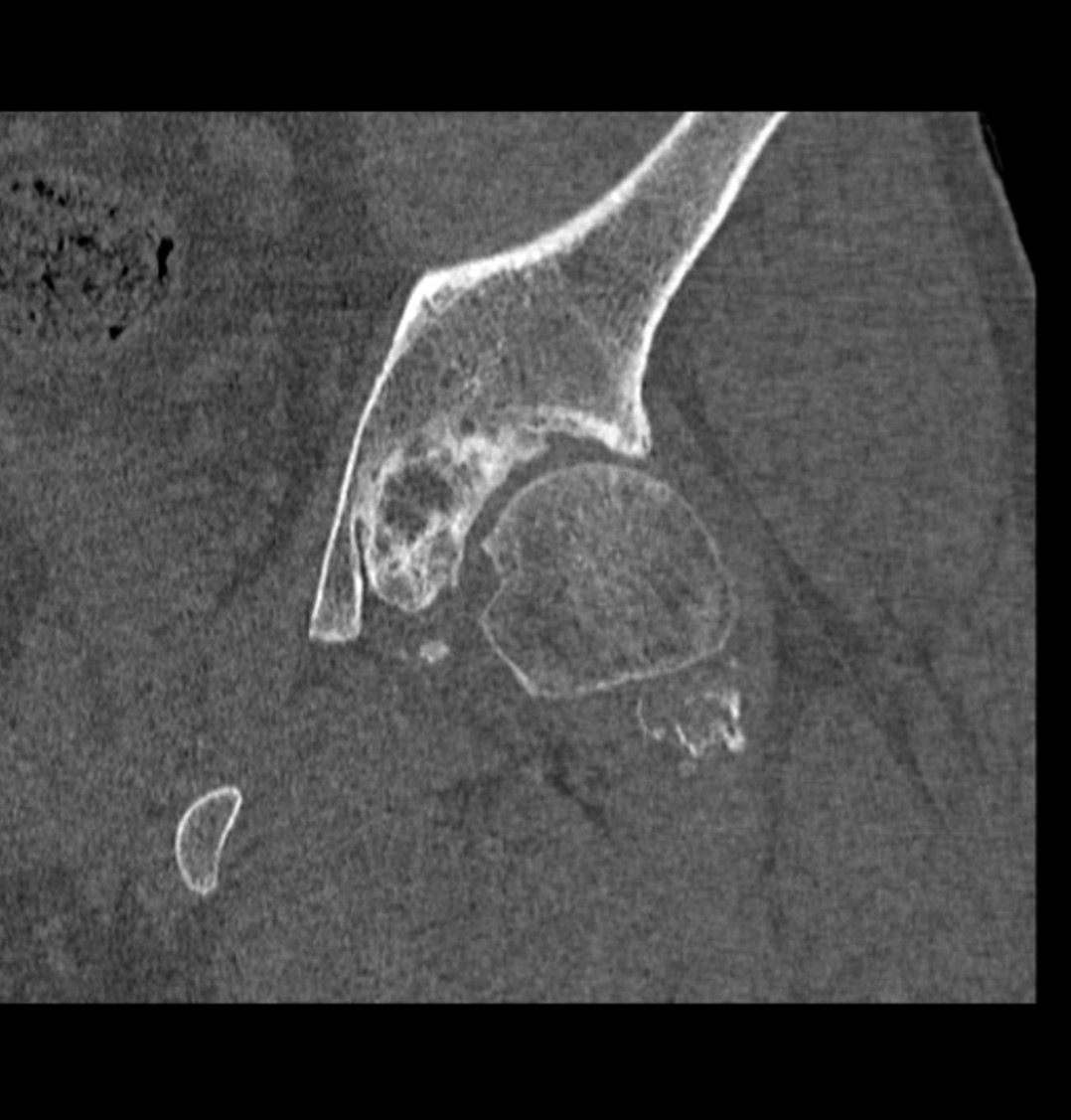 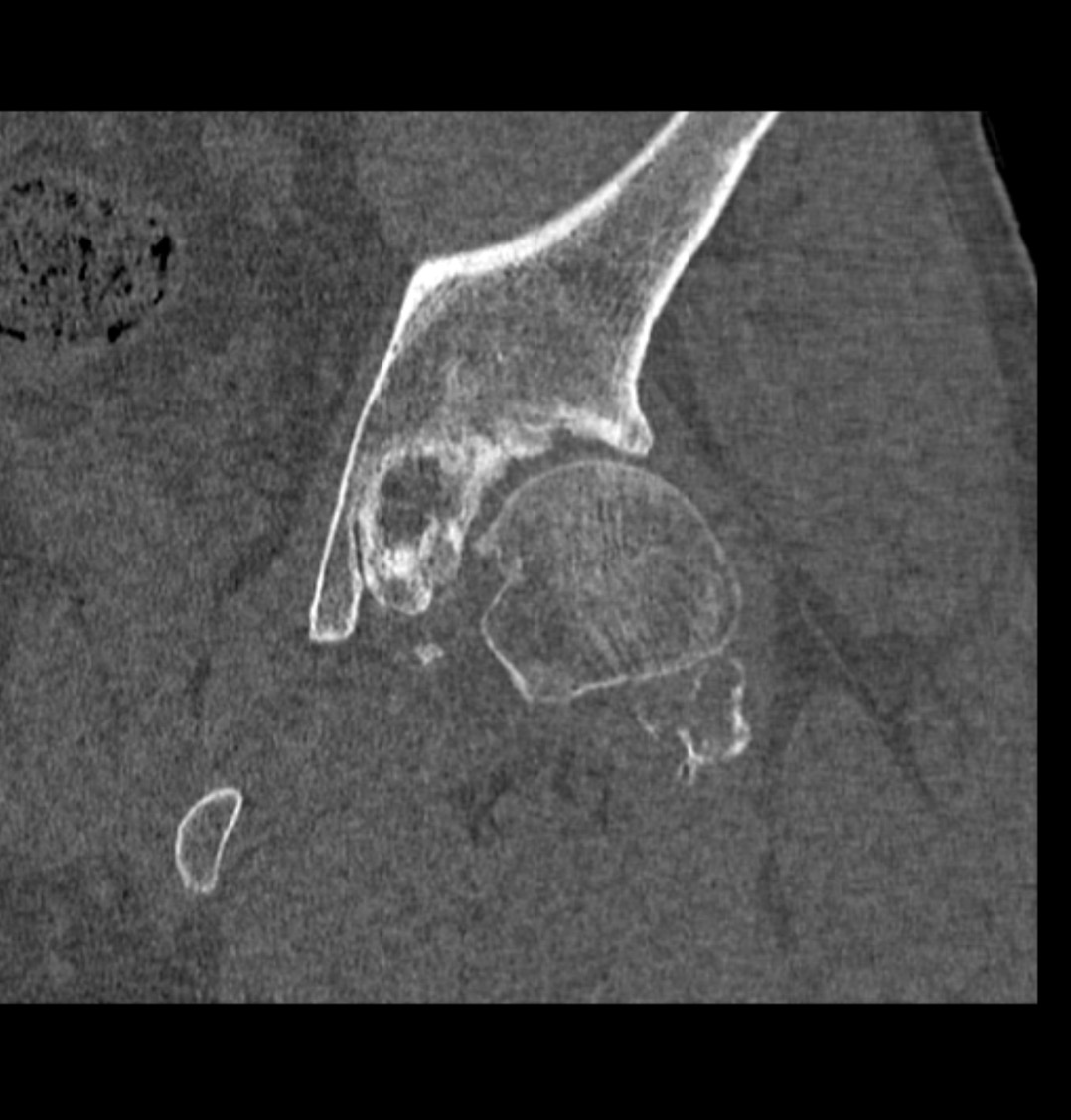 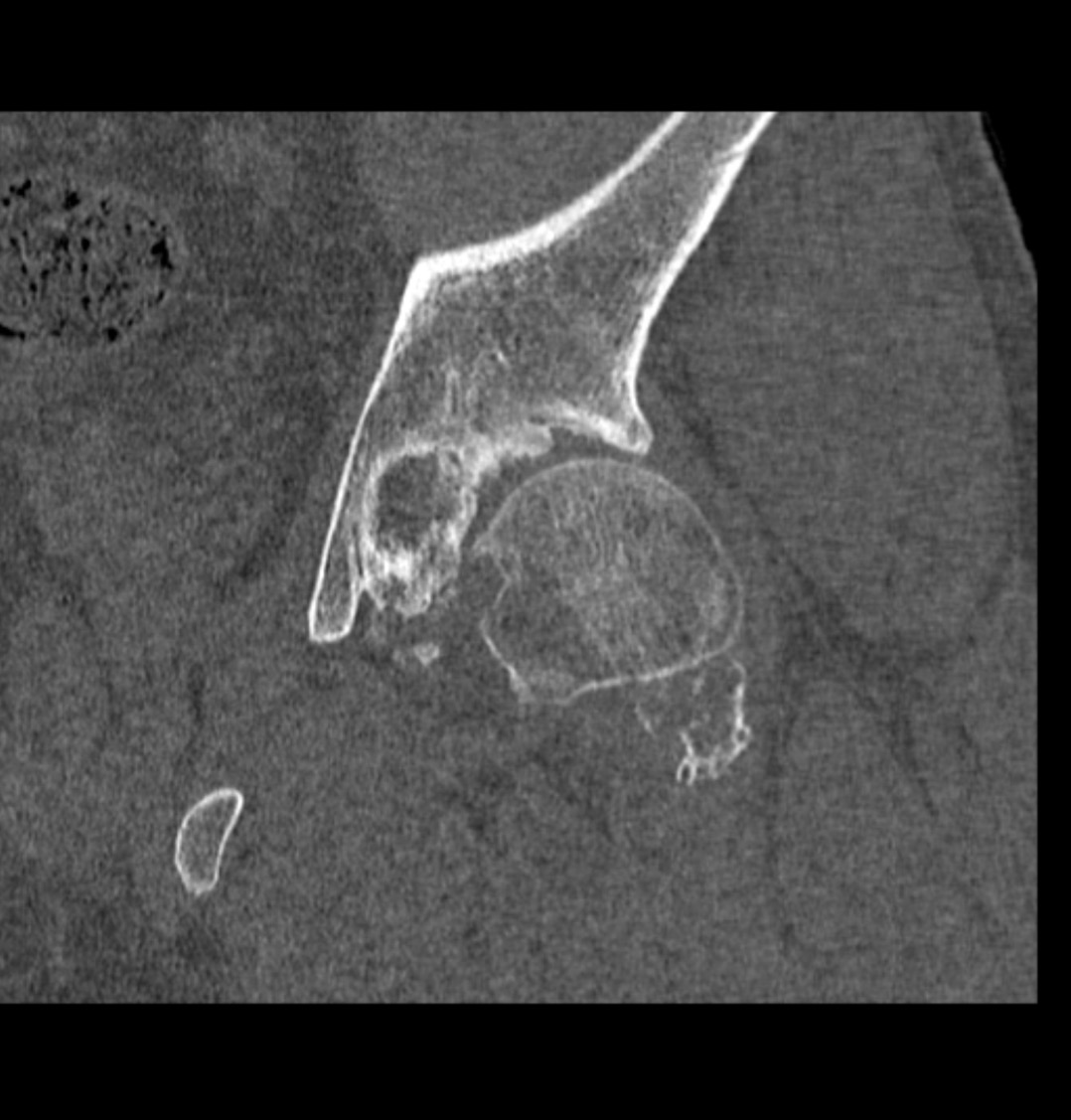 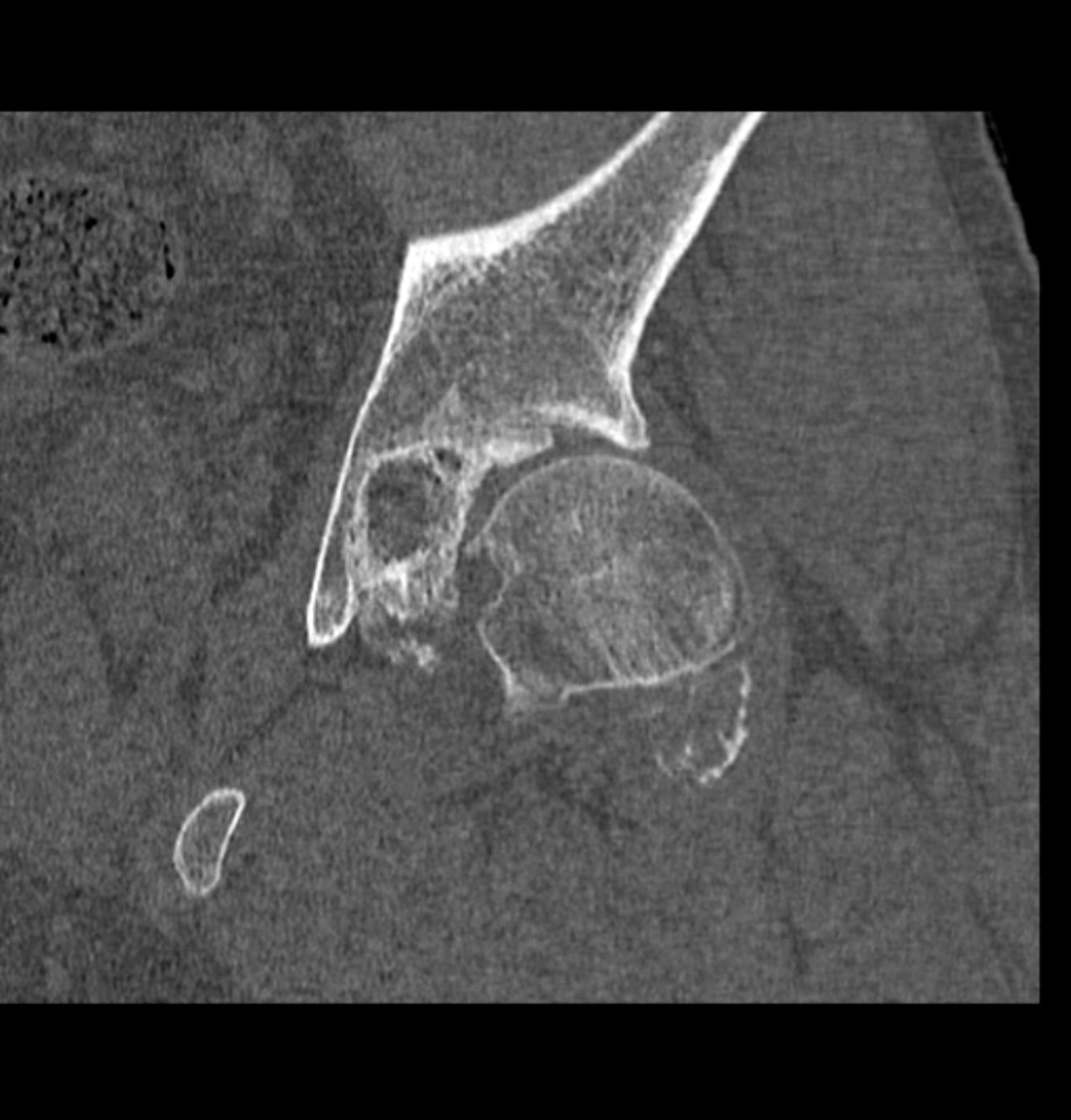 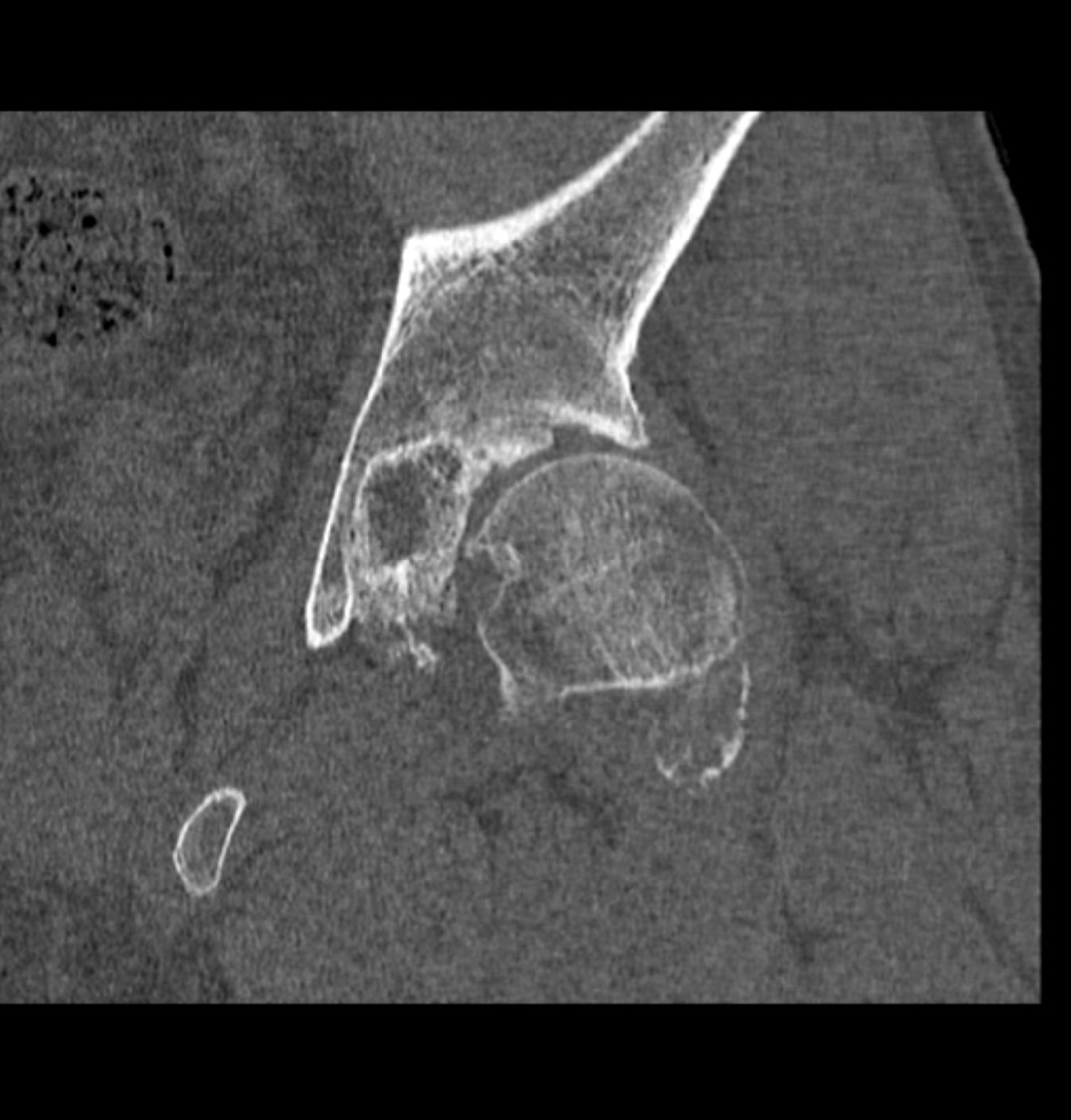 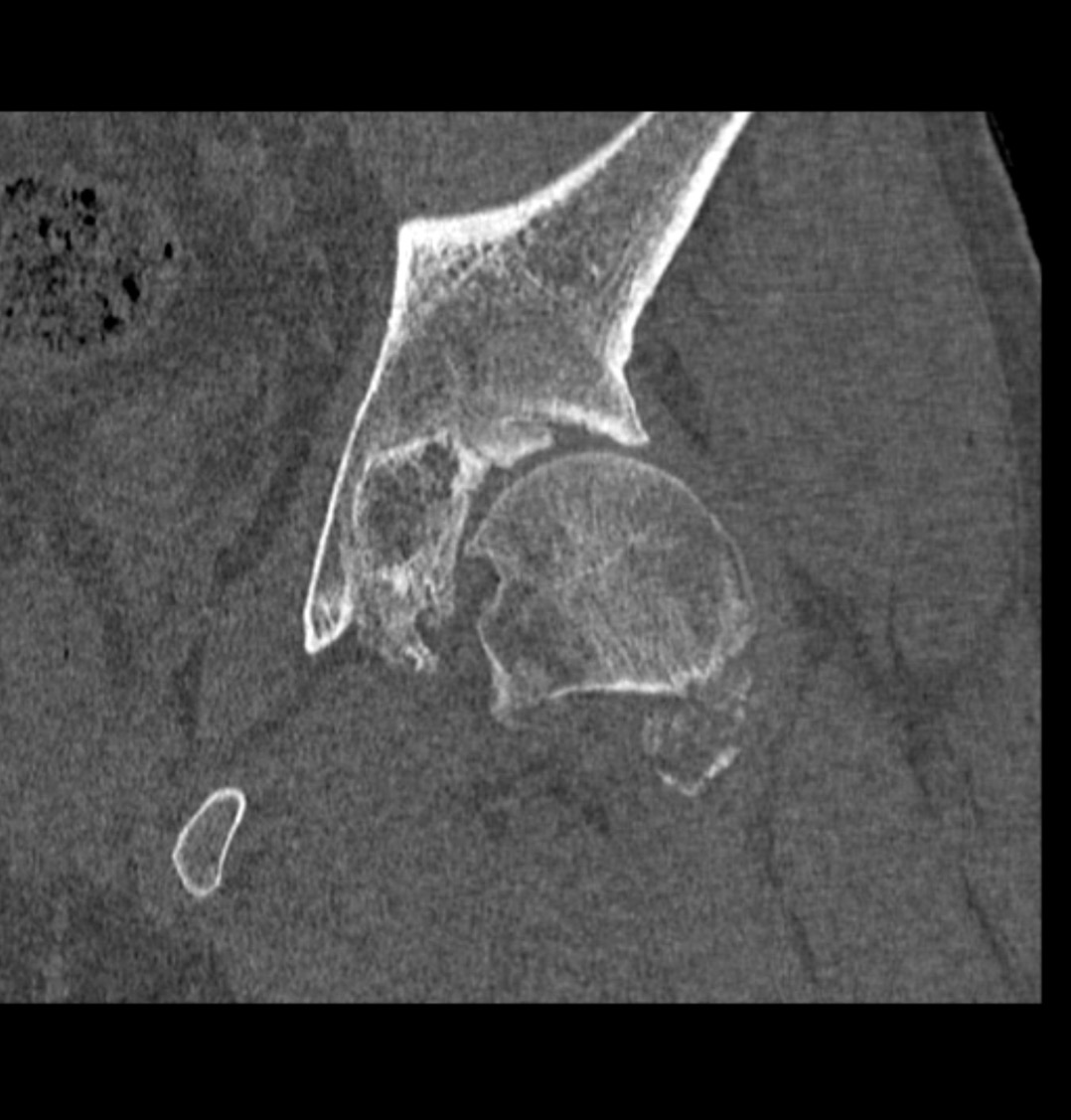 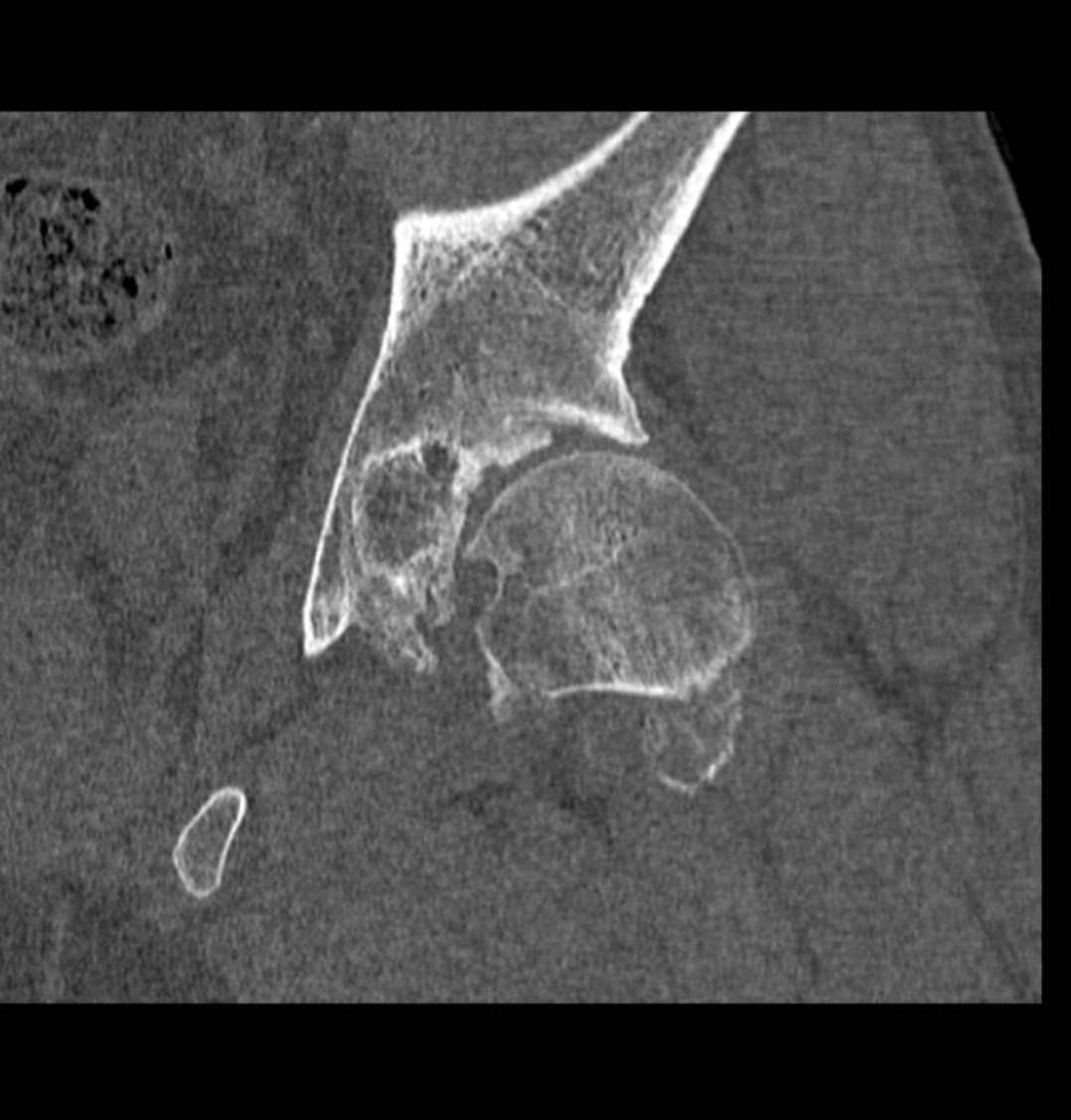 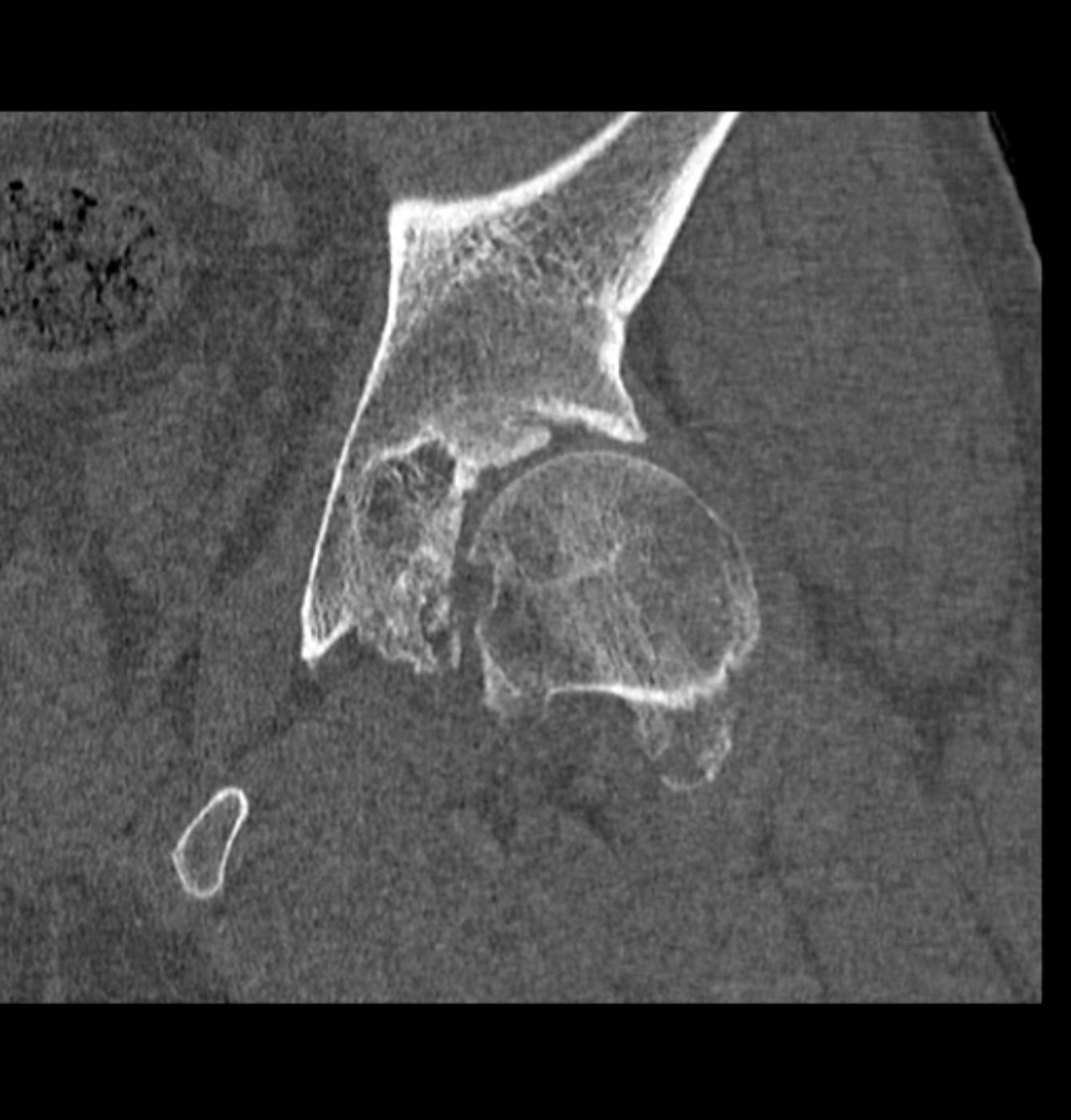 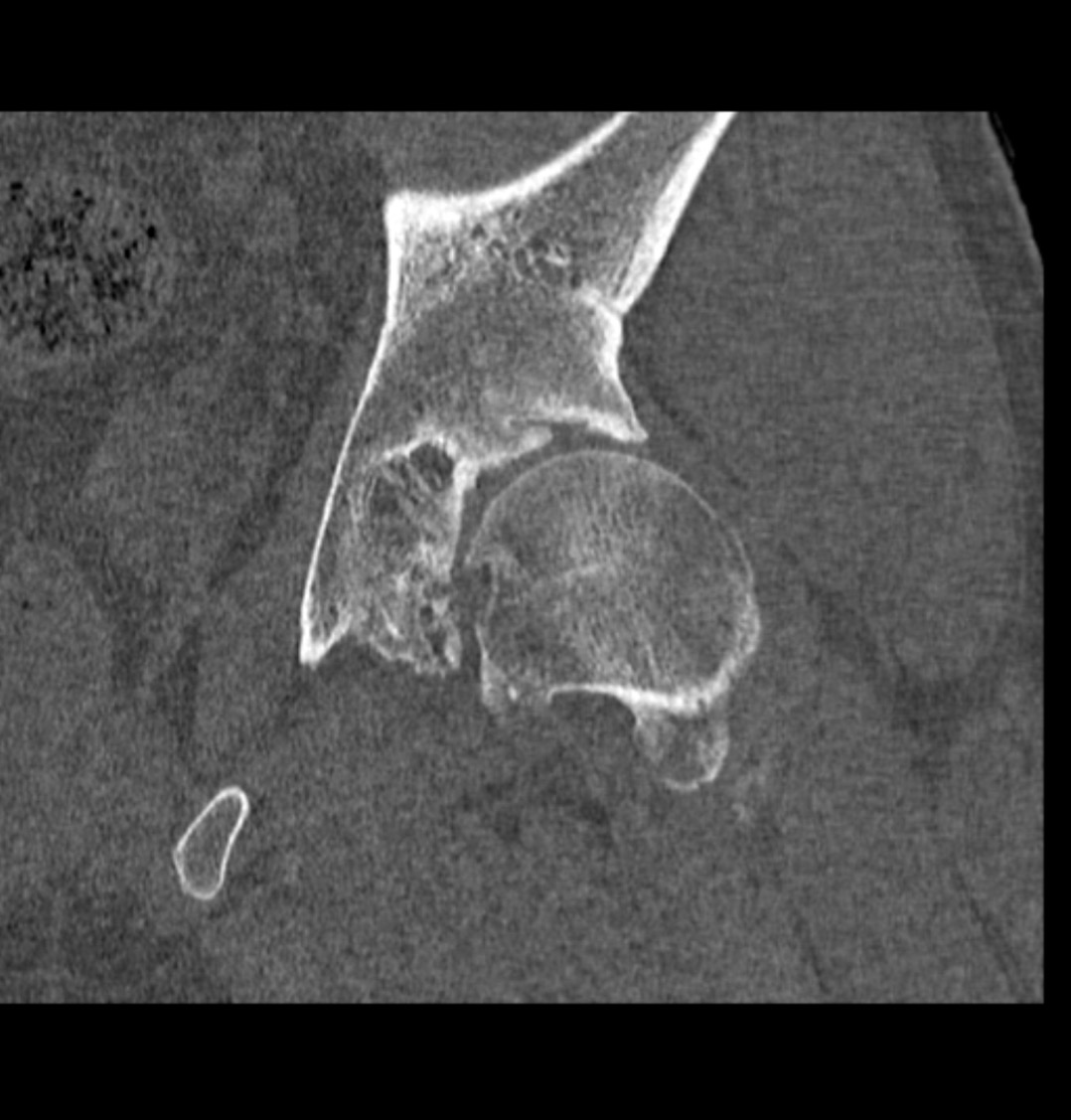 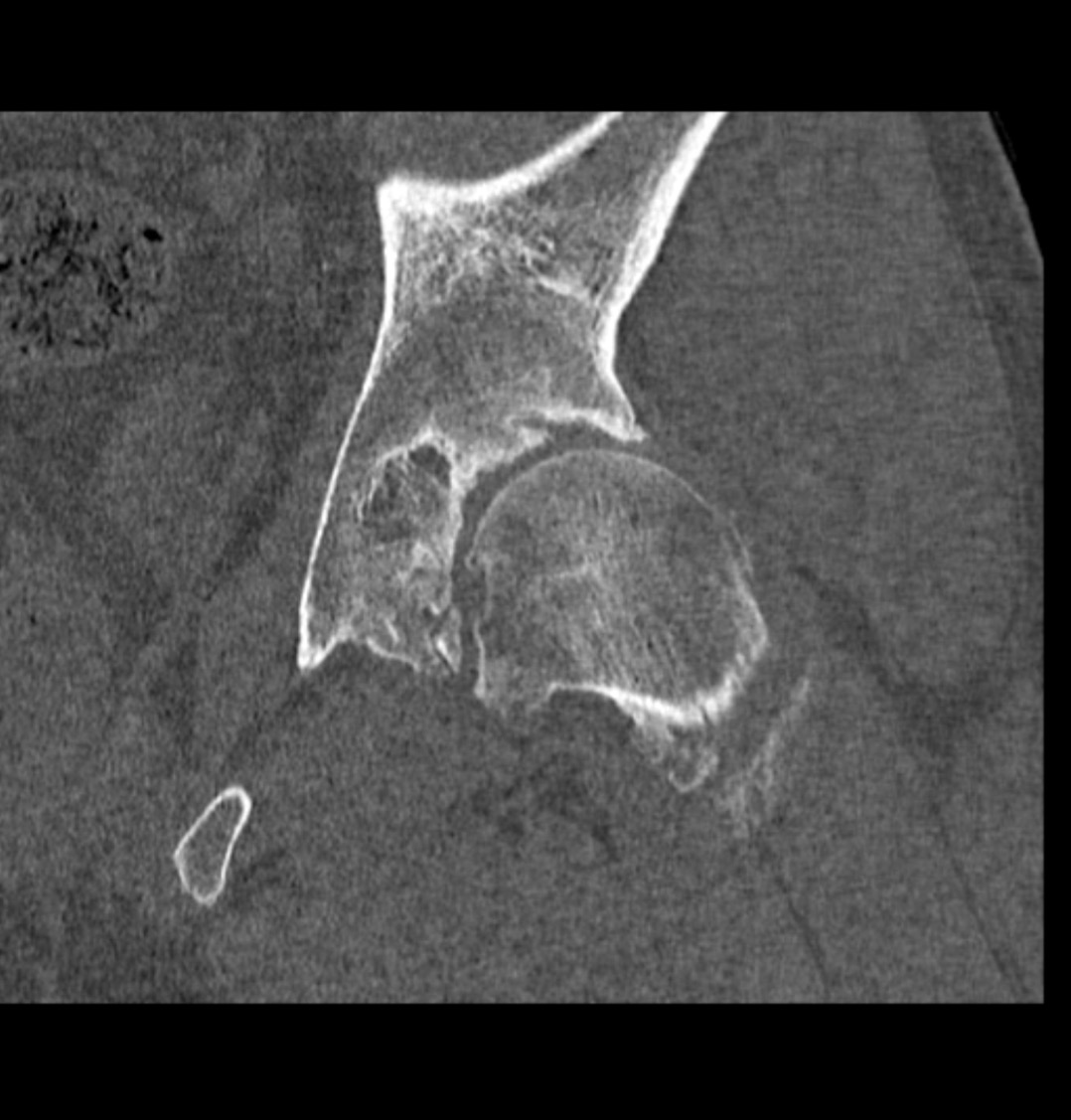 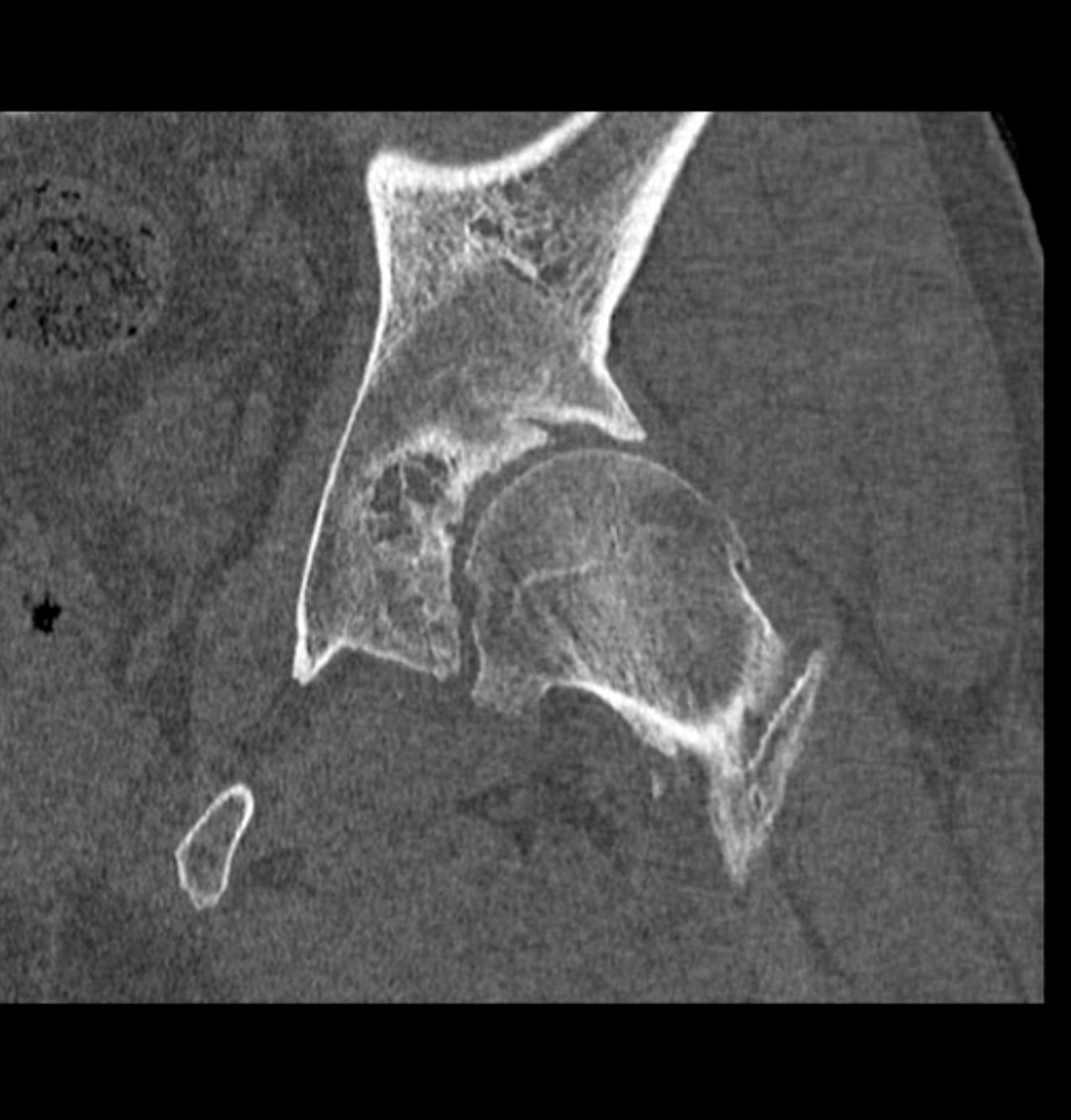 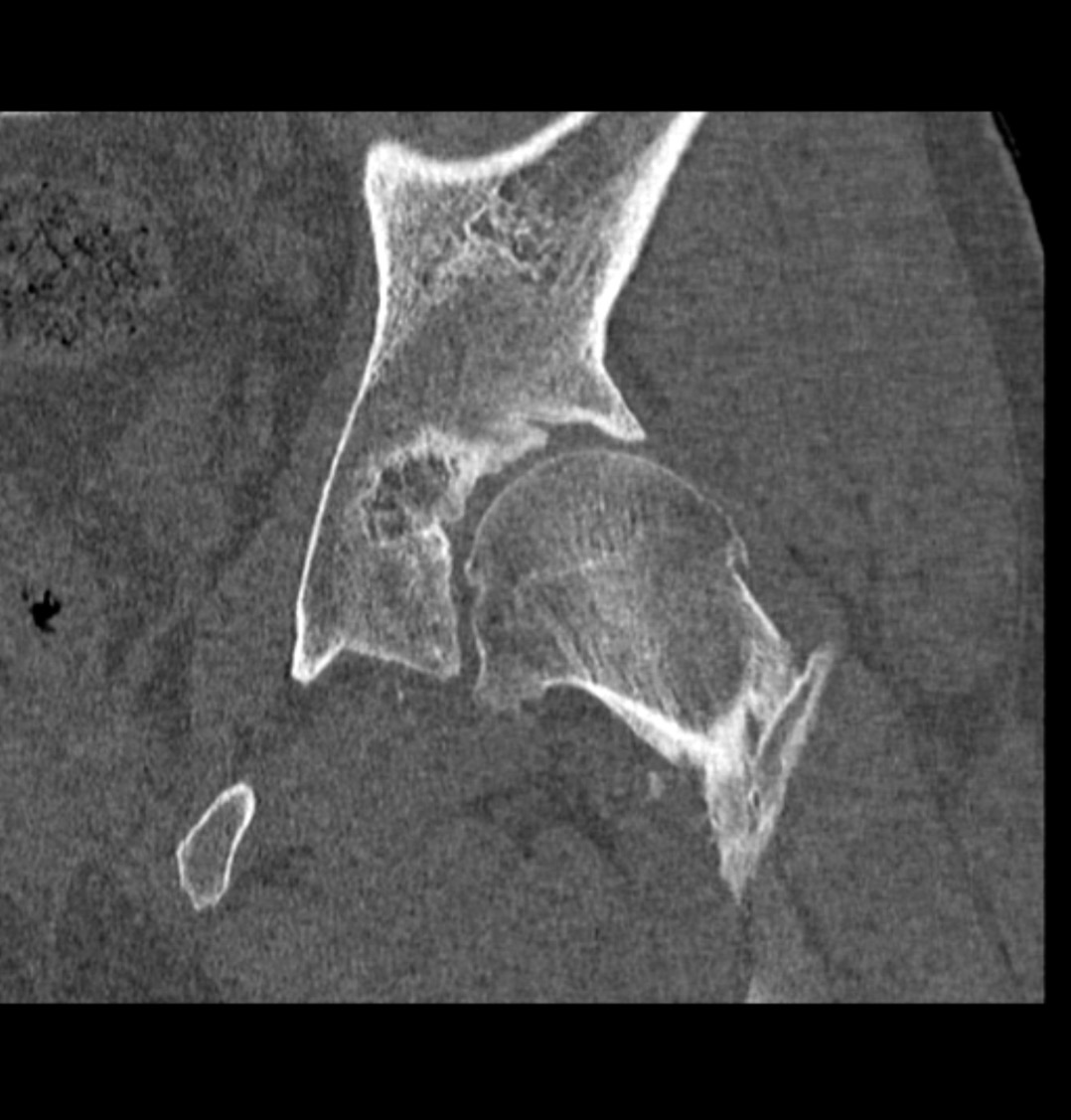 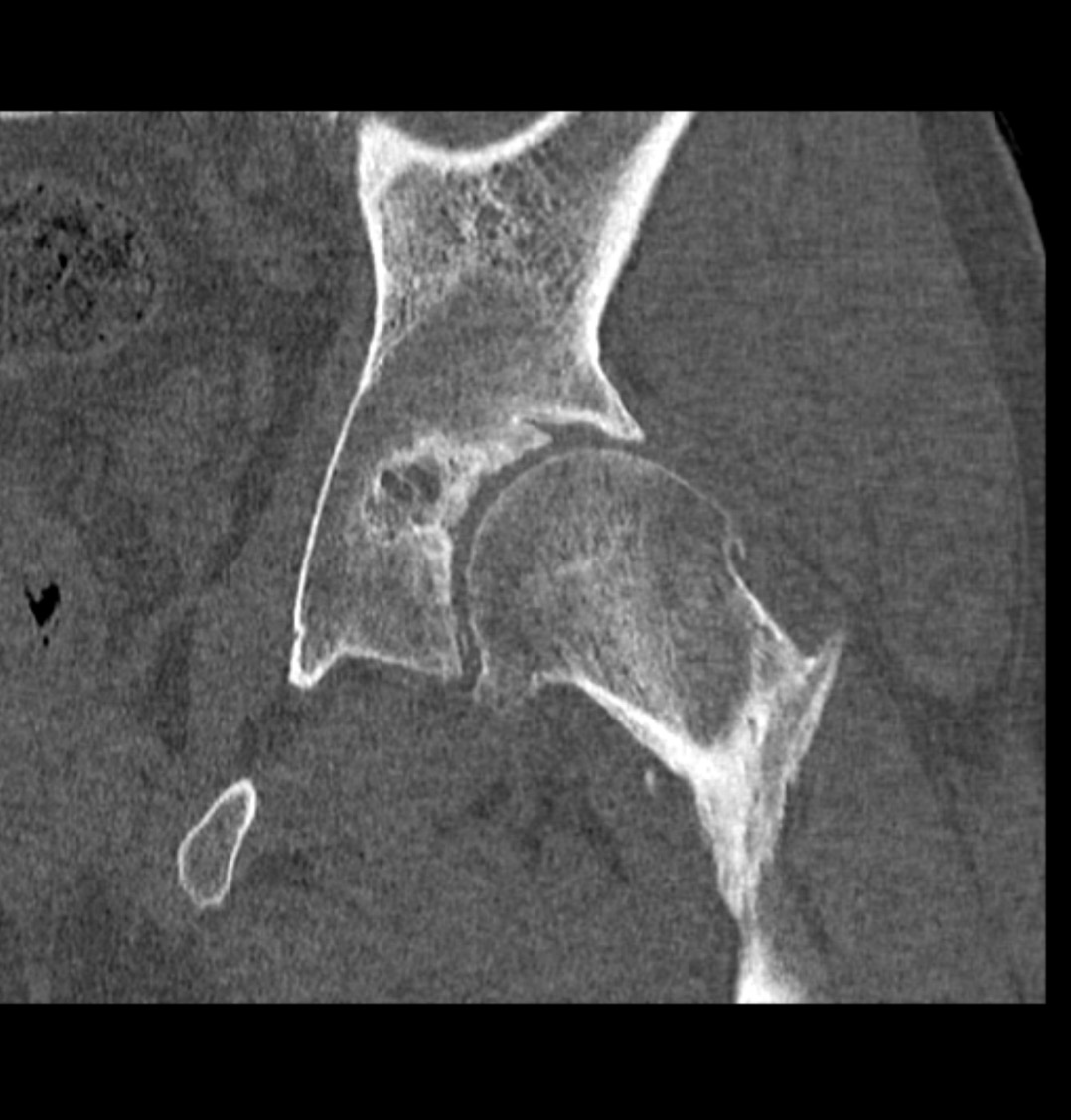 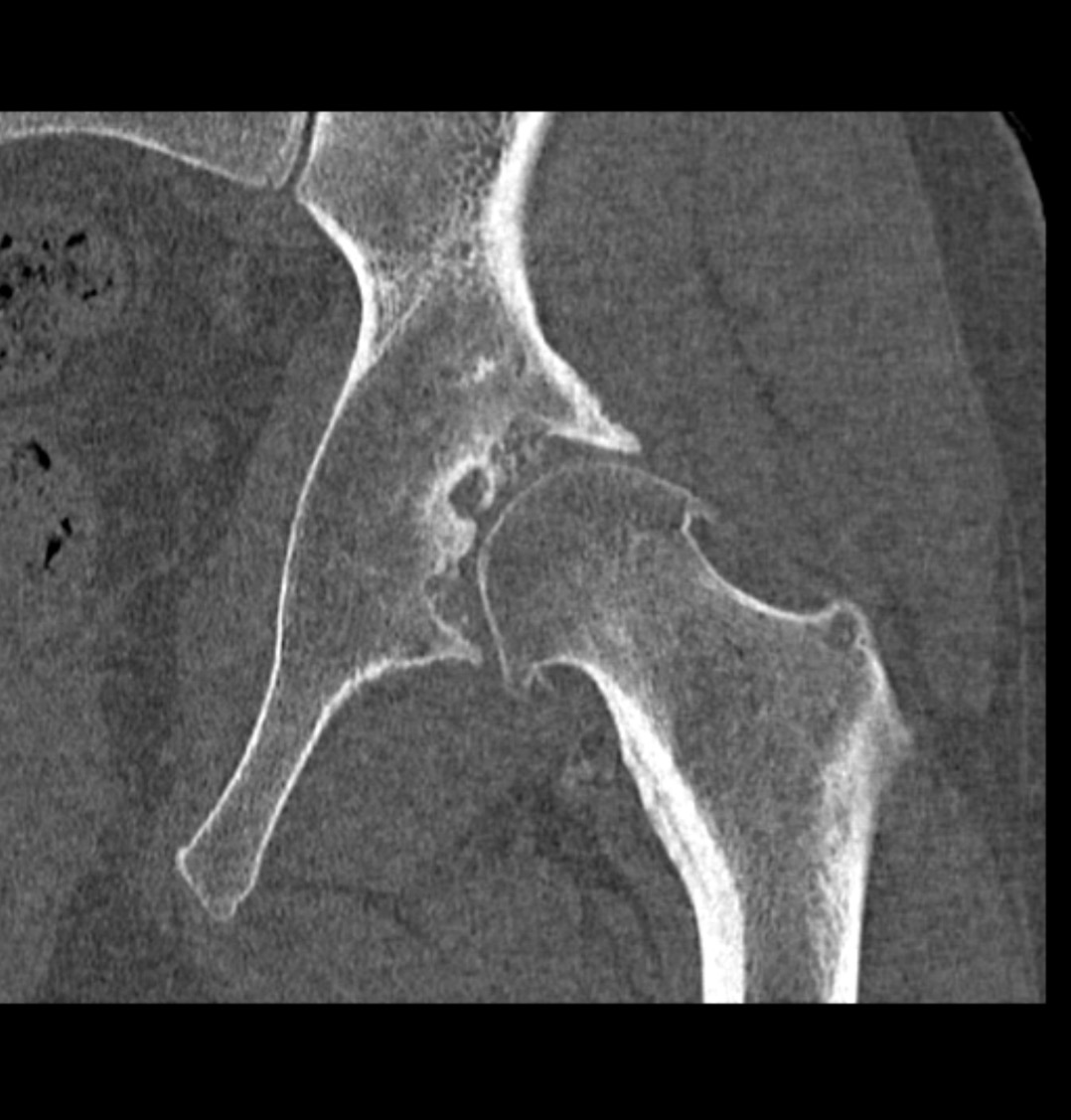 A more posterior slice